Place Value Mats
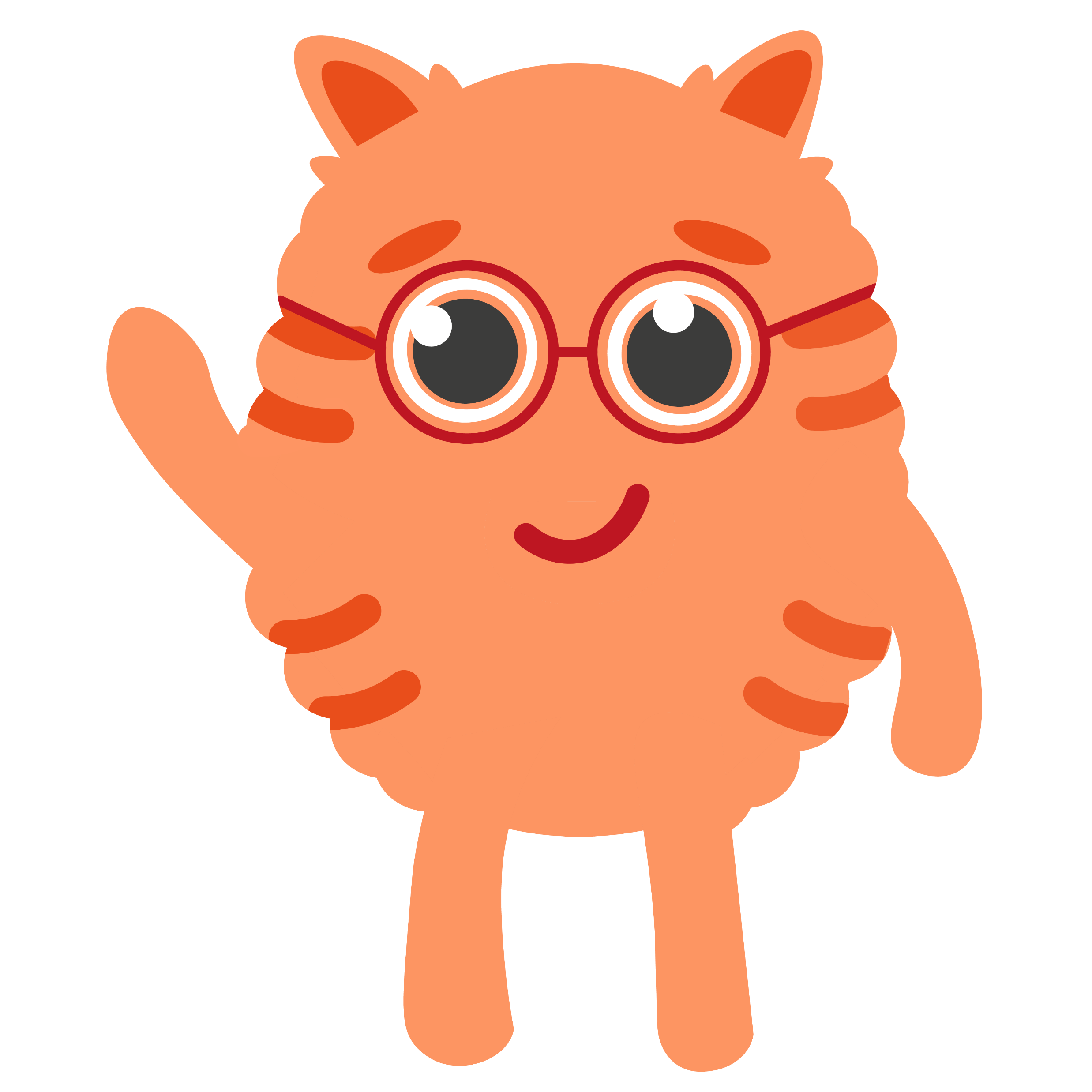 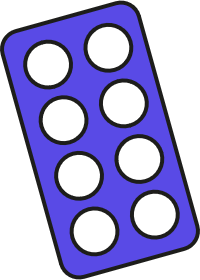 Learning Intention
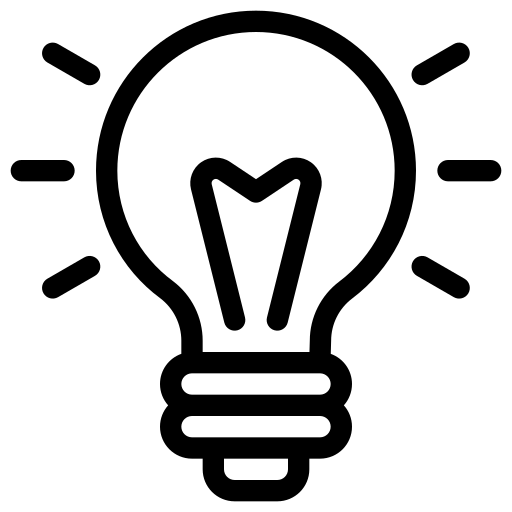 We are learning to revise our knowledge of place value
We are learning to revise our knowledge of place value
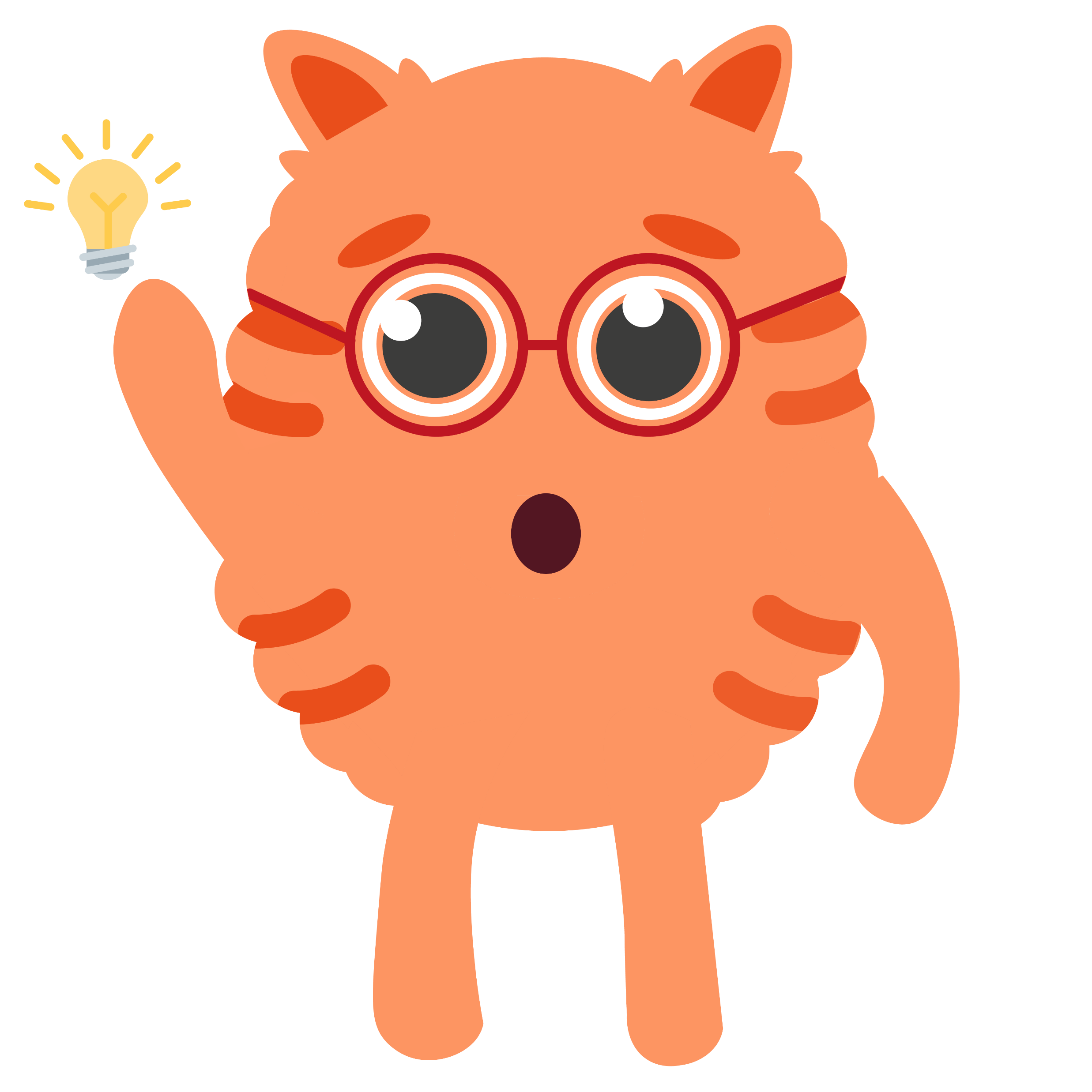 Success Criteria
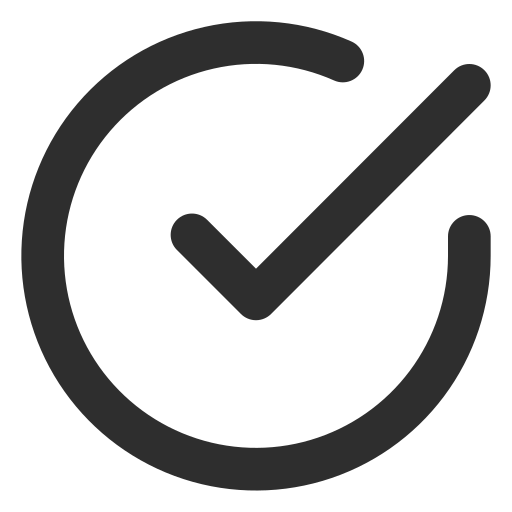 Organise dienes into correct place value column
Represent whole numbers to 100
Explain the link between digit, place and value
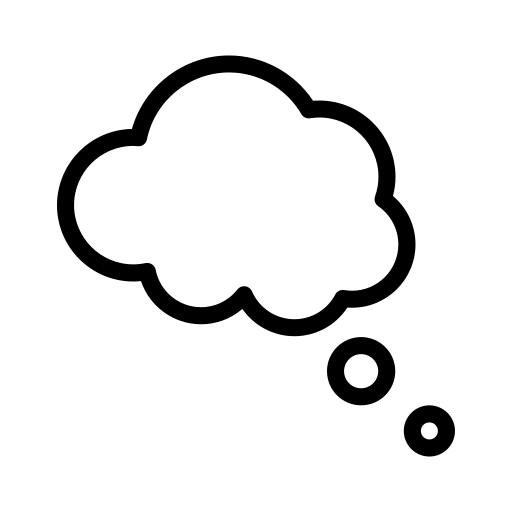 Introduction
Use this resource as a digital place value mat. Sort the Dienes materials into the correct columns to create a visual representation of the number.

Please ensure this resource has been downloaded beforehand.
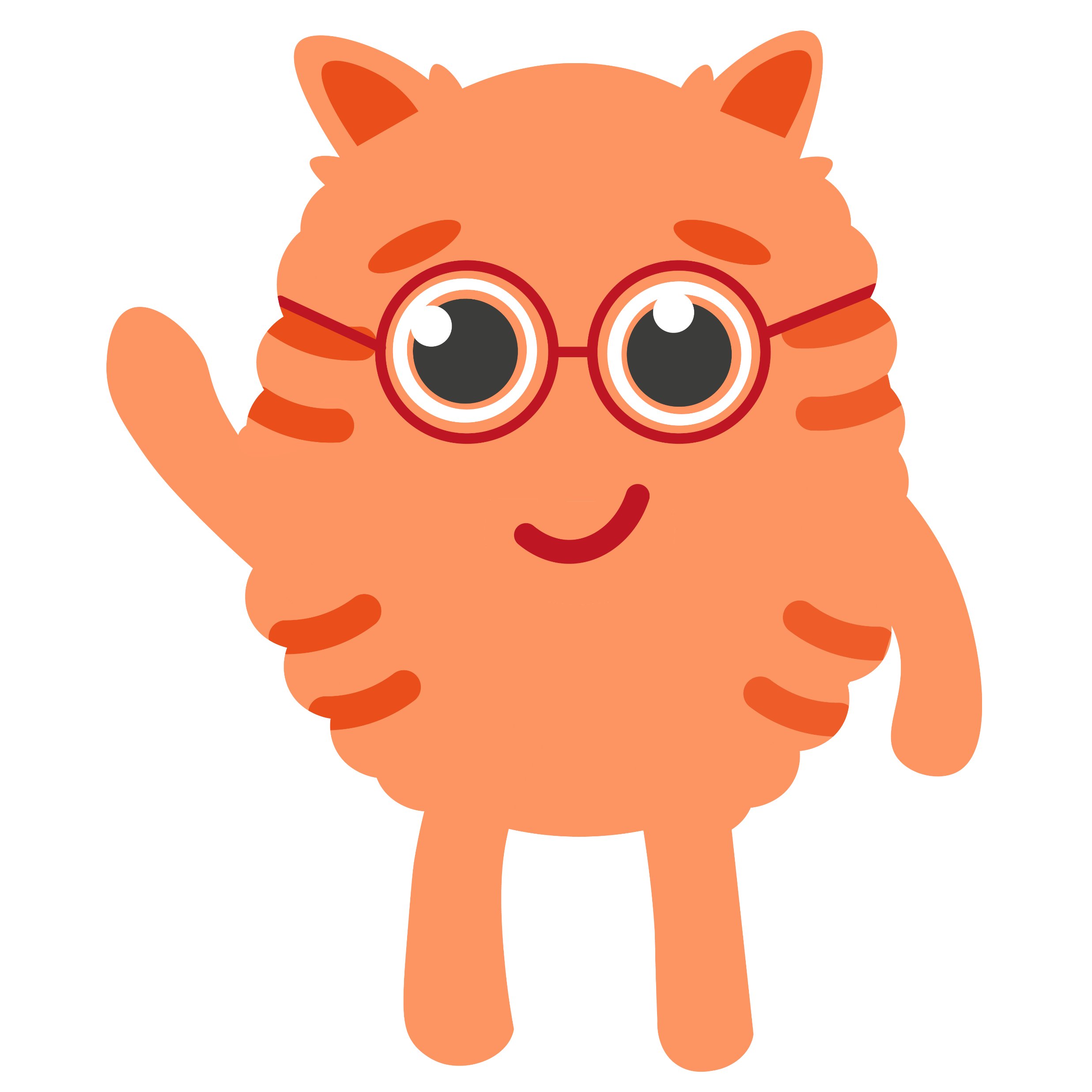 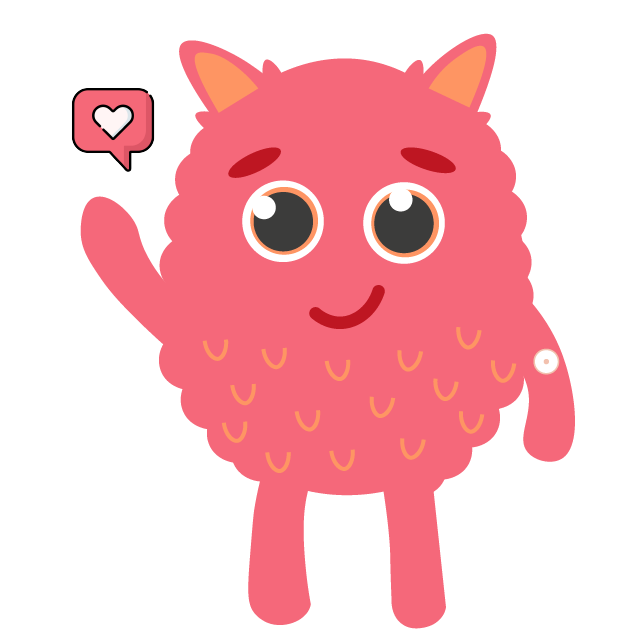 EXAMPLE
Place Value Mats
95
Drag the tens and ones to the correct column to make your number.
Place Value Mats
Insert your own number here
Drag the tens and ones to the correct column to make your number.
EXAMPLE
Place Value Mats
234
Drag the hundreds, tens and ones to the correct column to make your number.
Place Value Mats
Insert your own number here
Drag the hundreds, tens and ones to the correct column to make your number.
Place Value Mats
EXAMPLE
5631
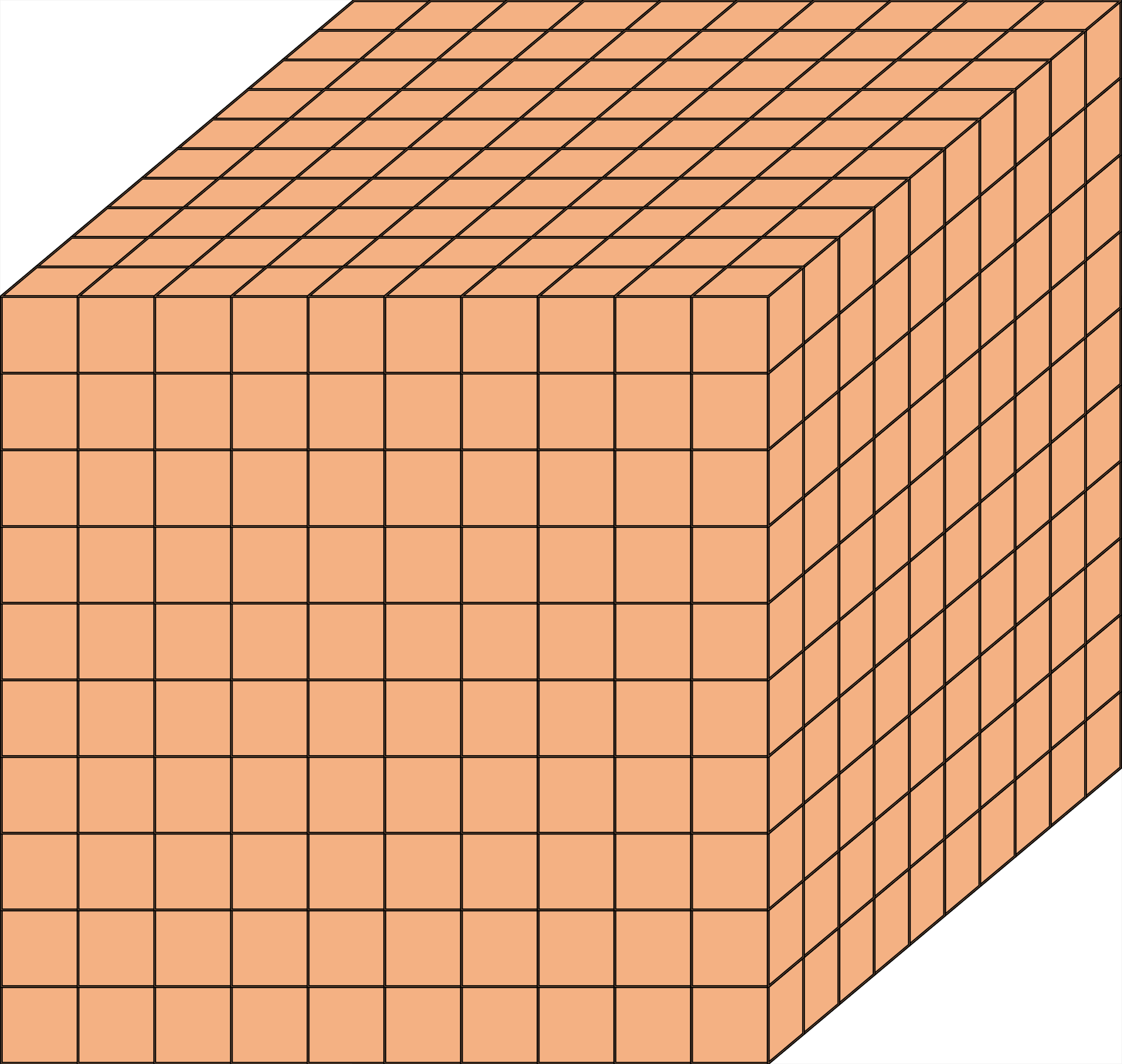 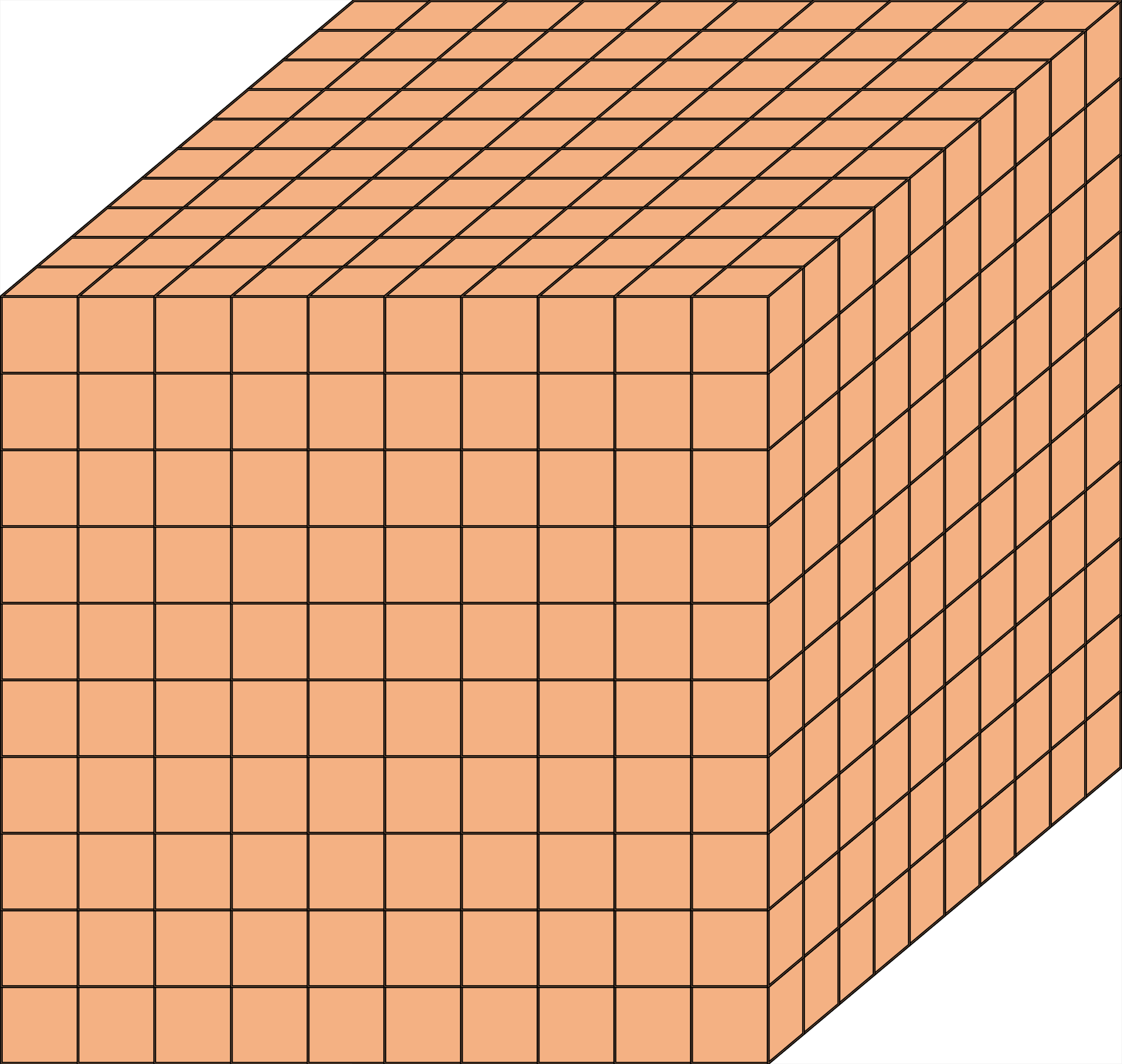 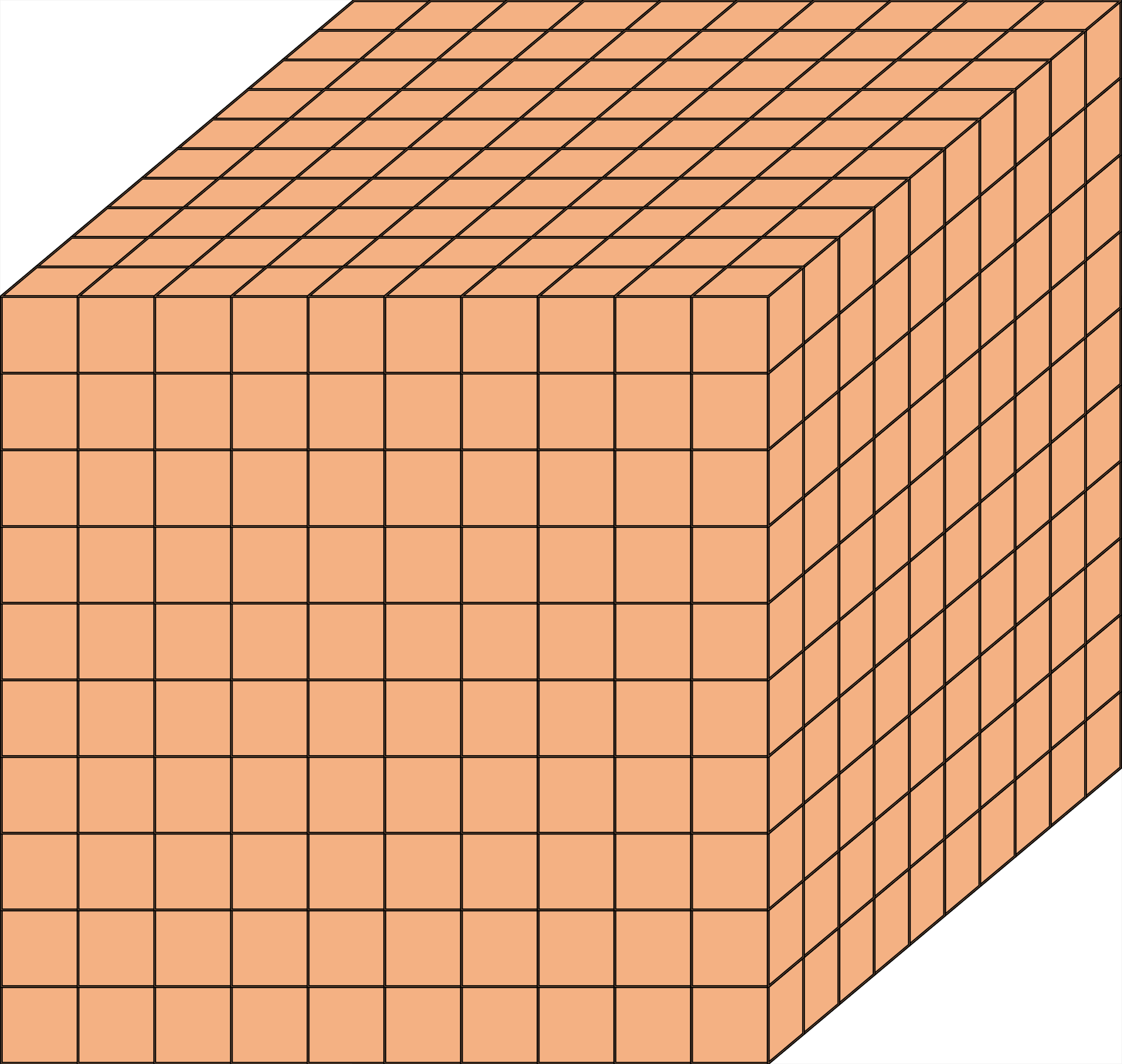 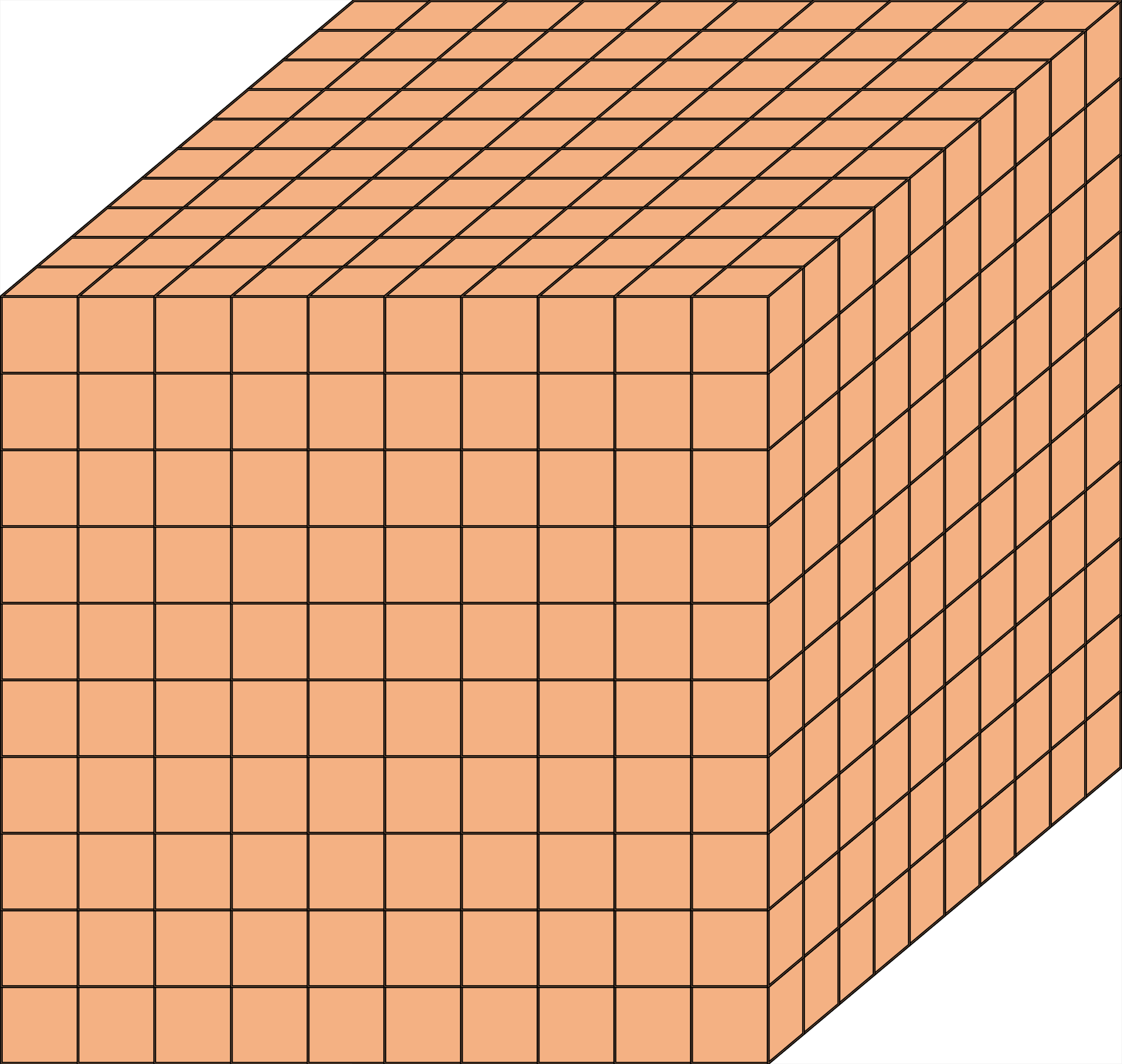 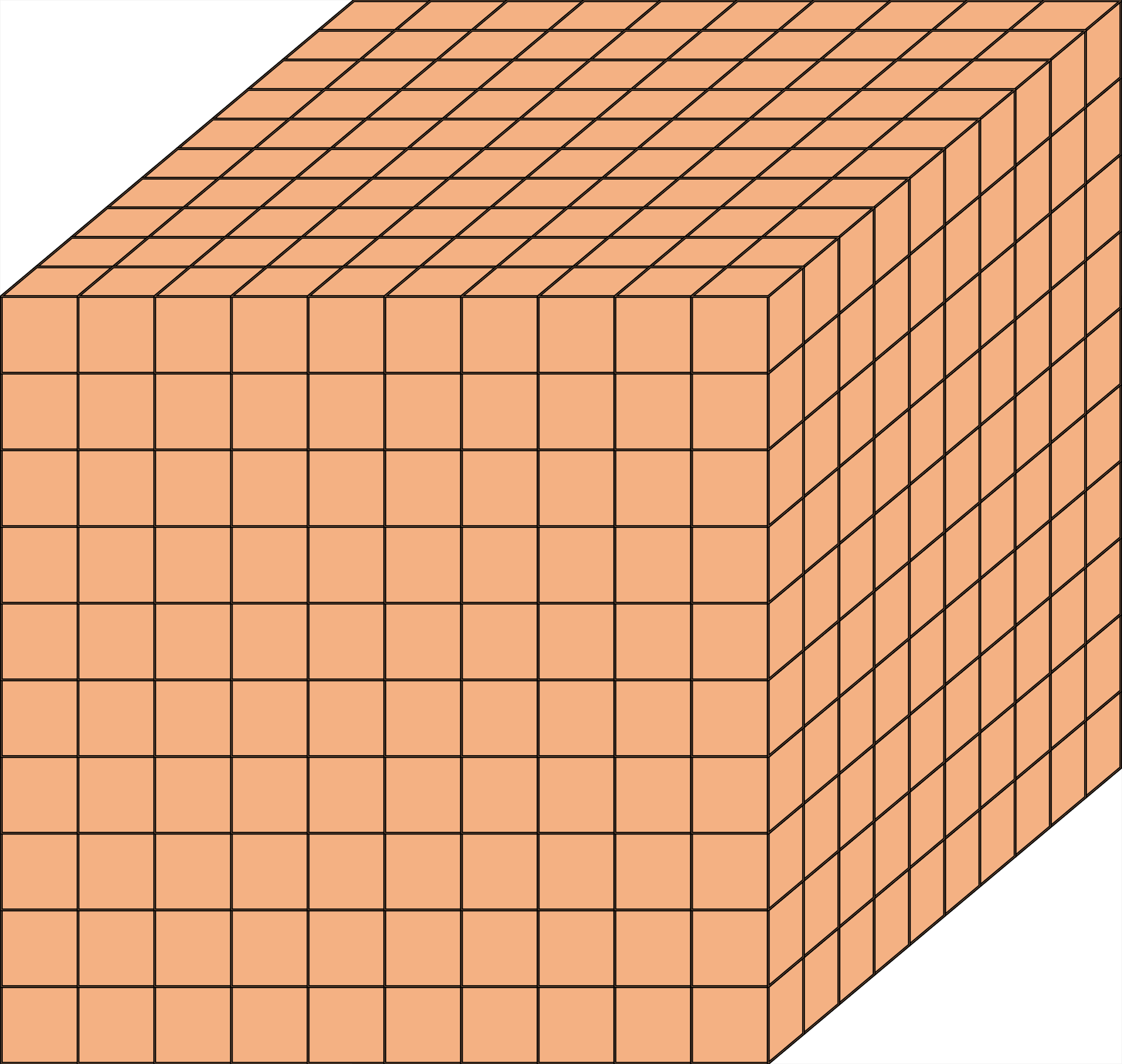 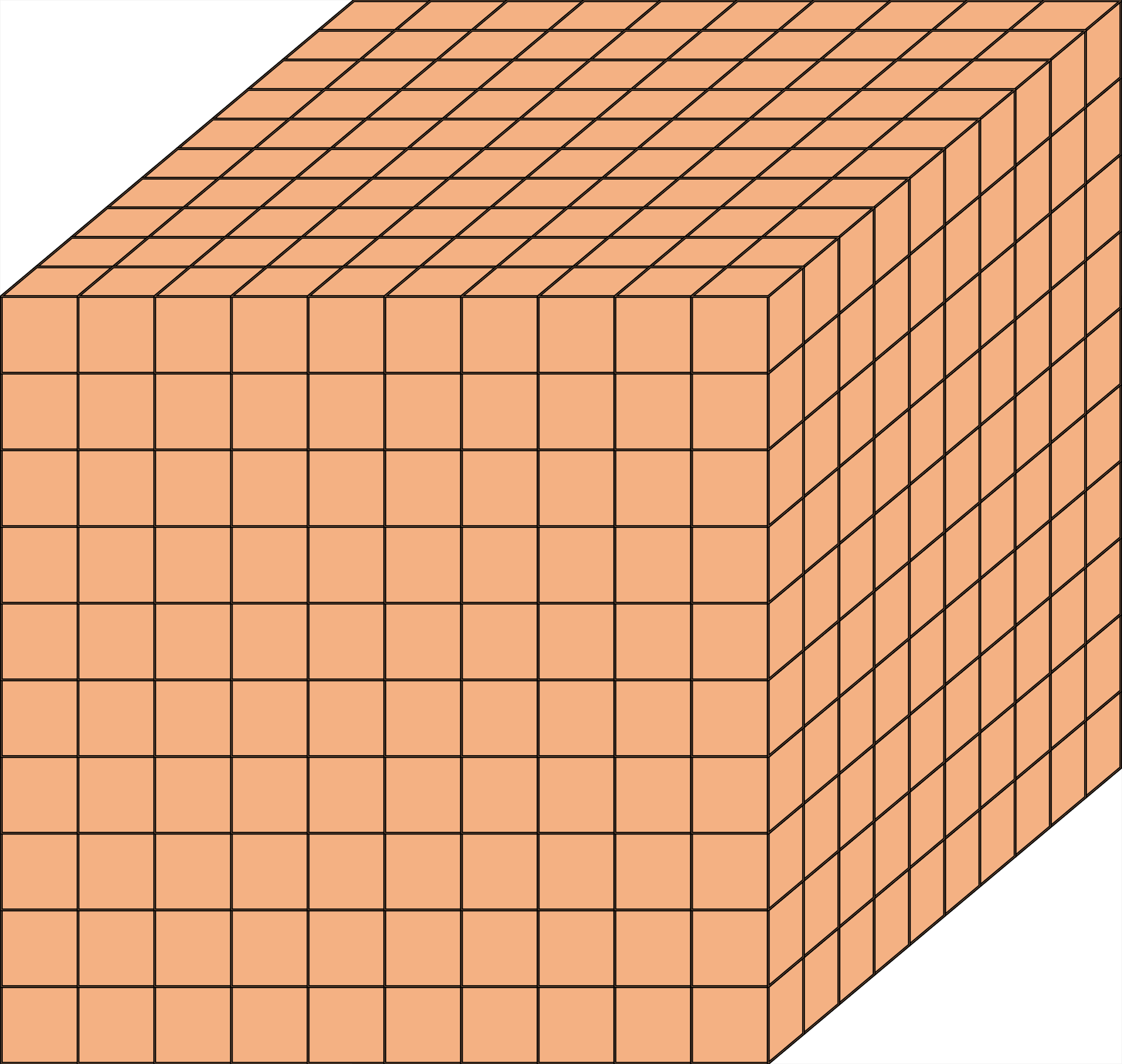 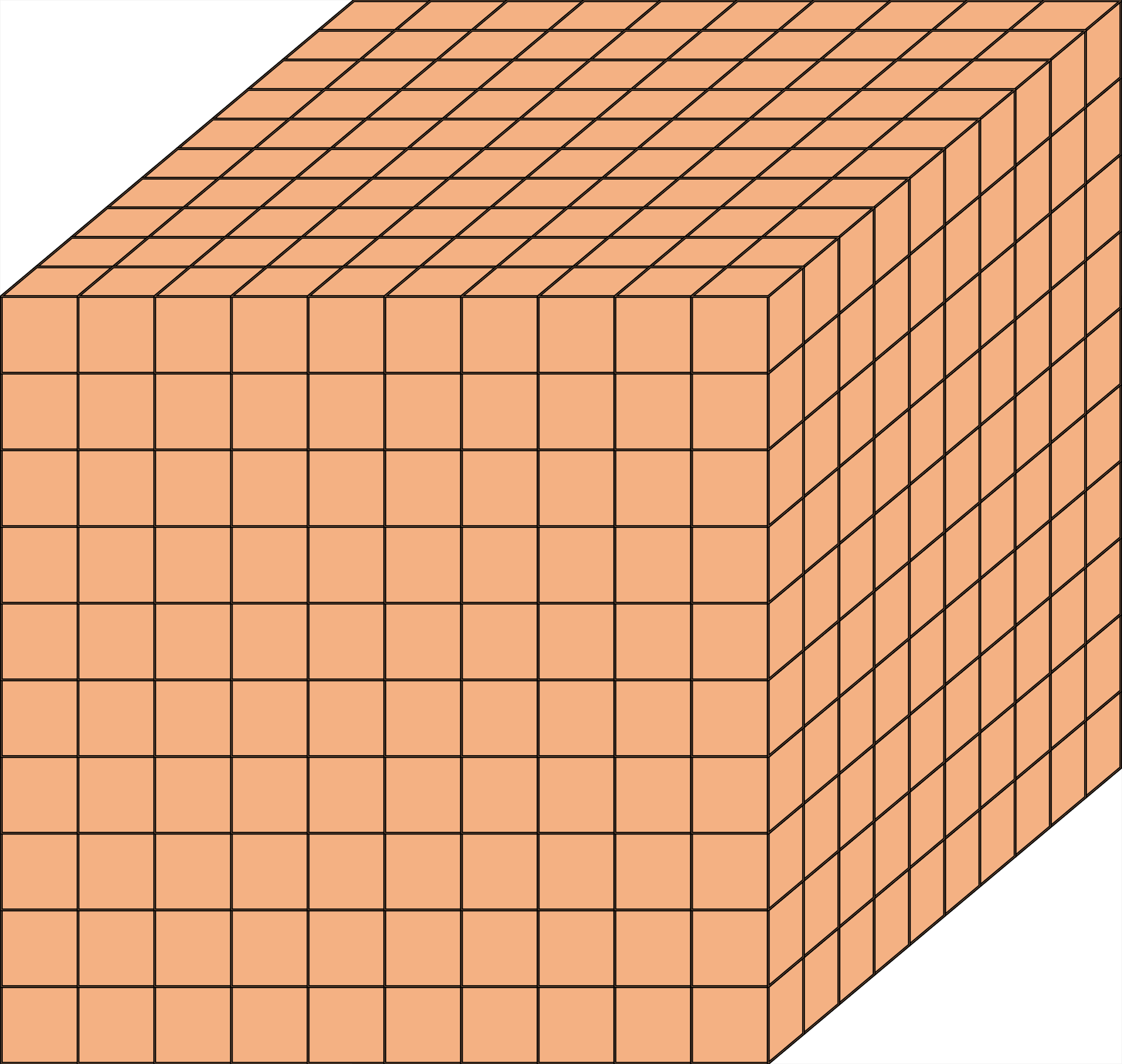 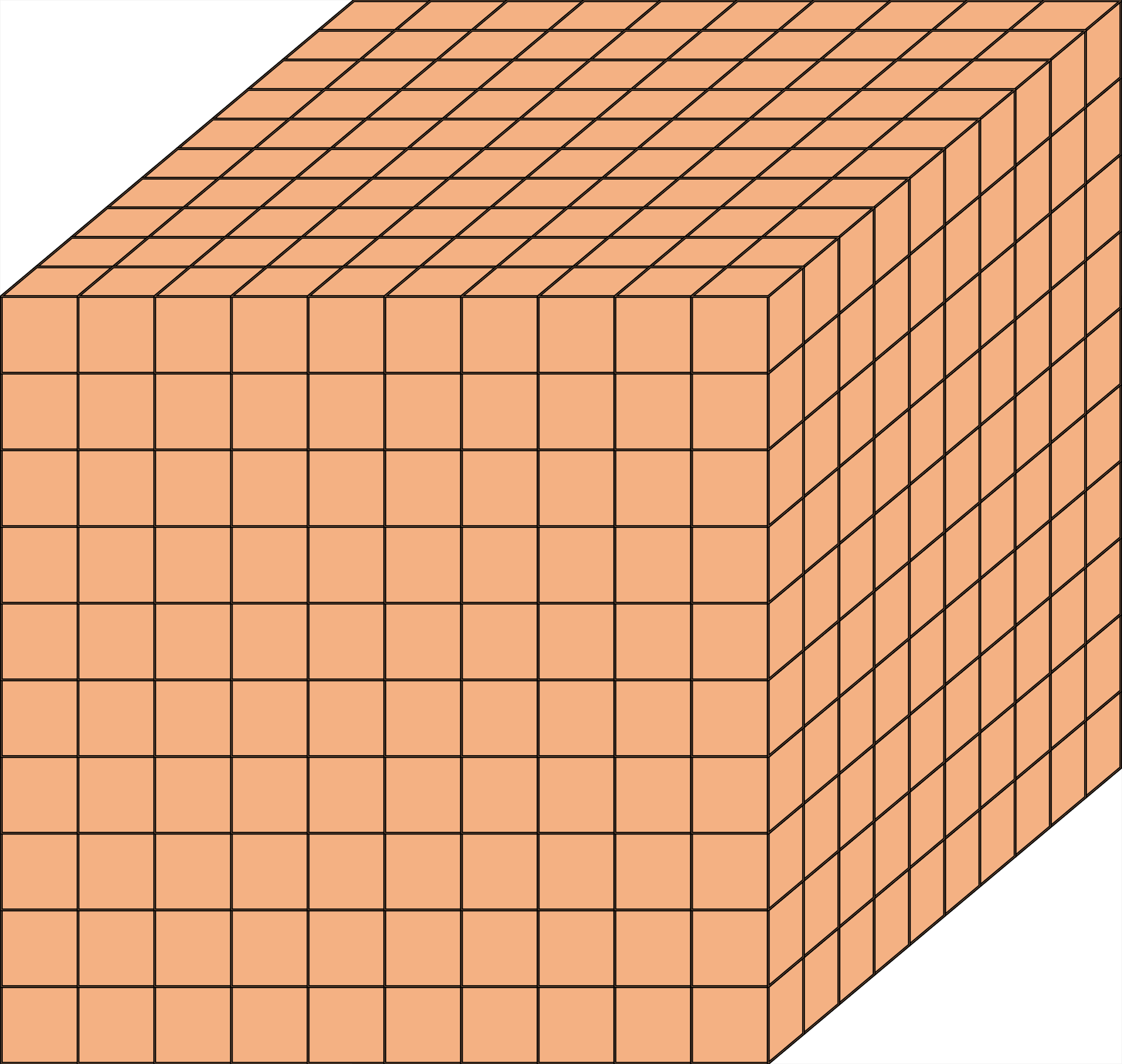 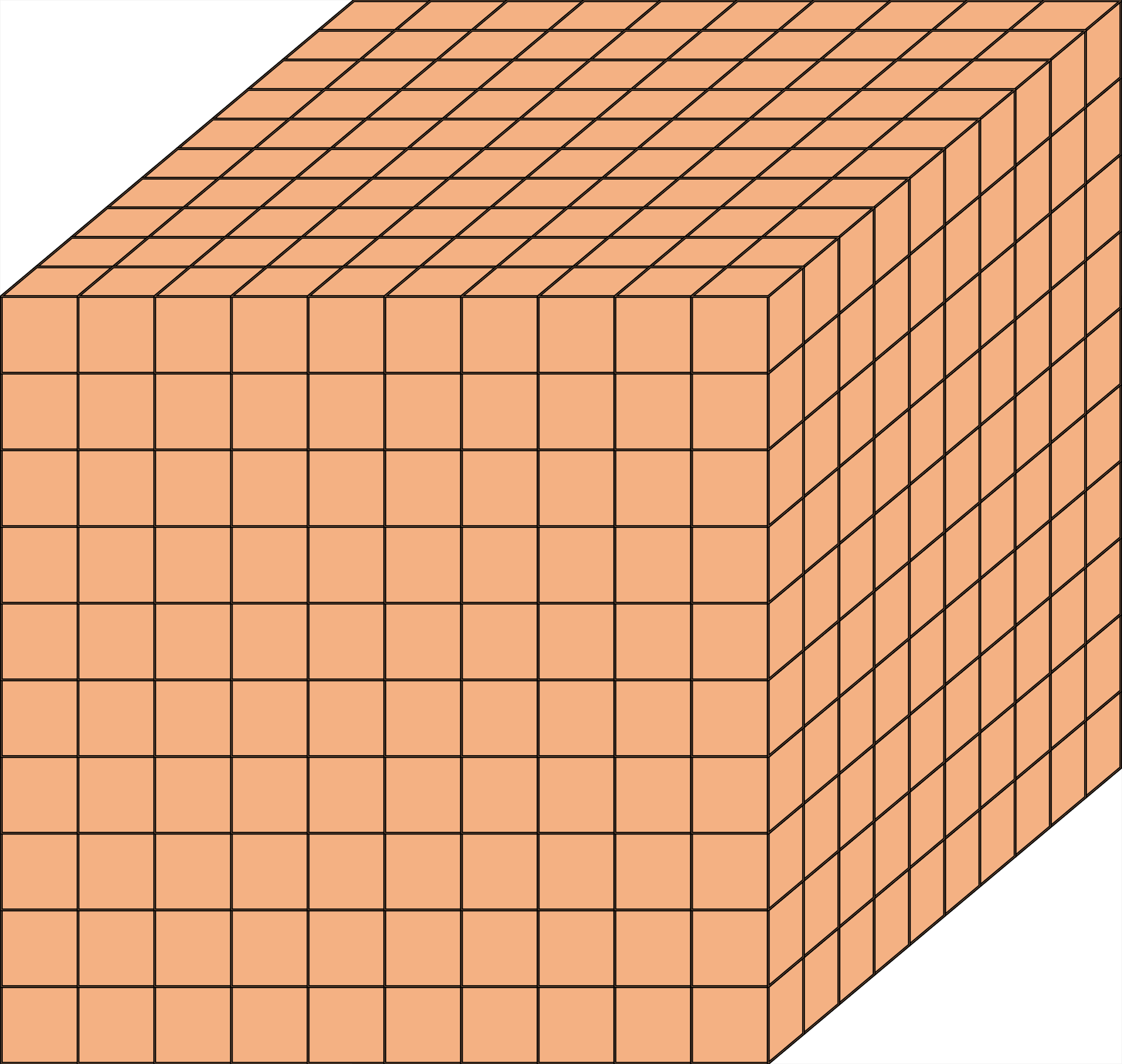 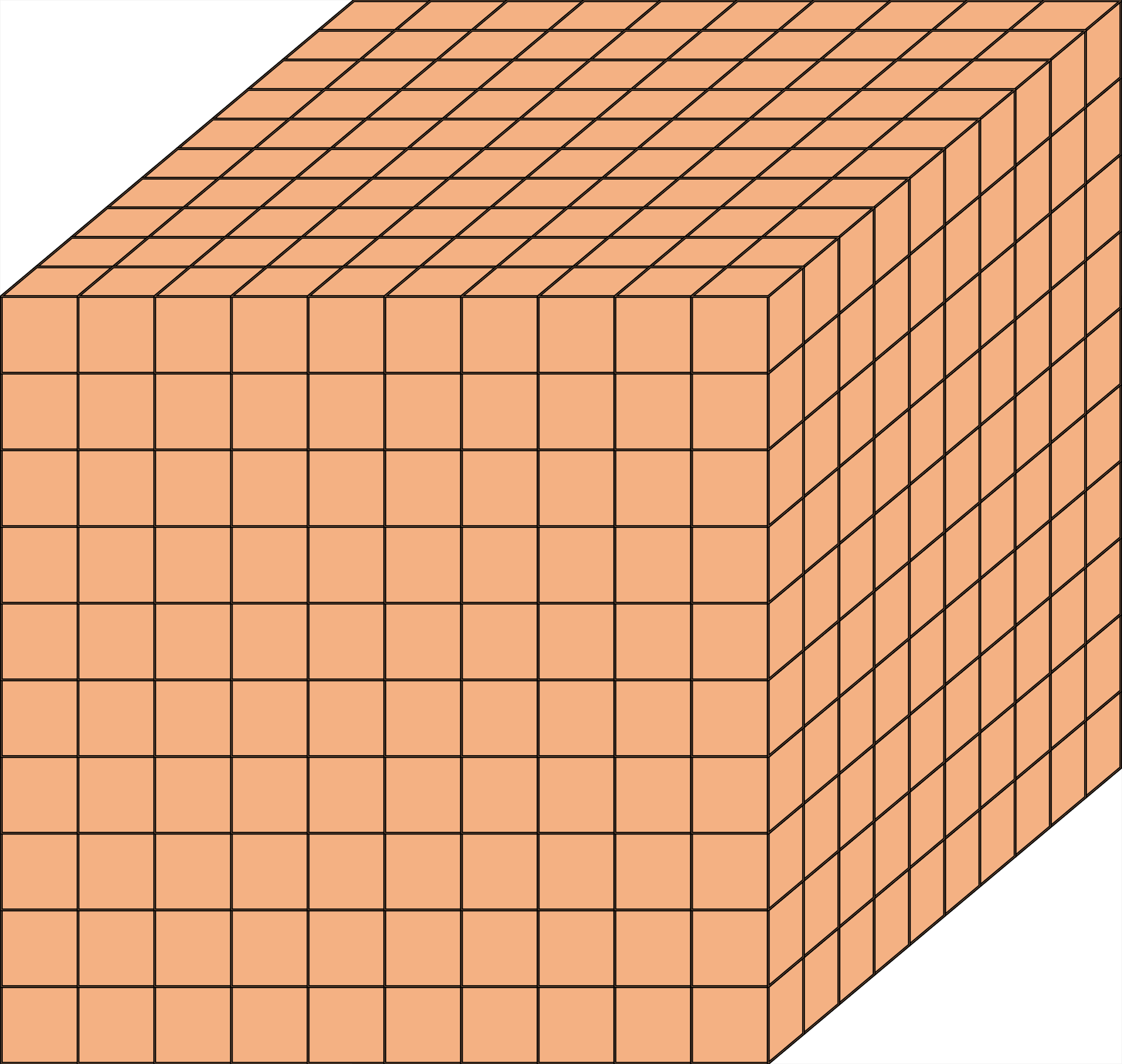 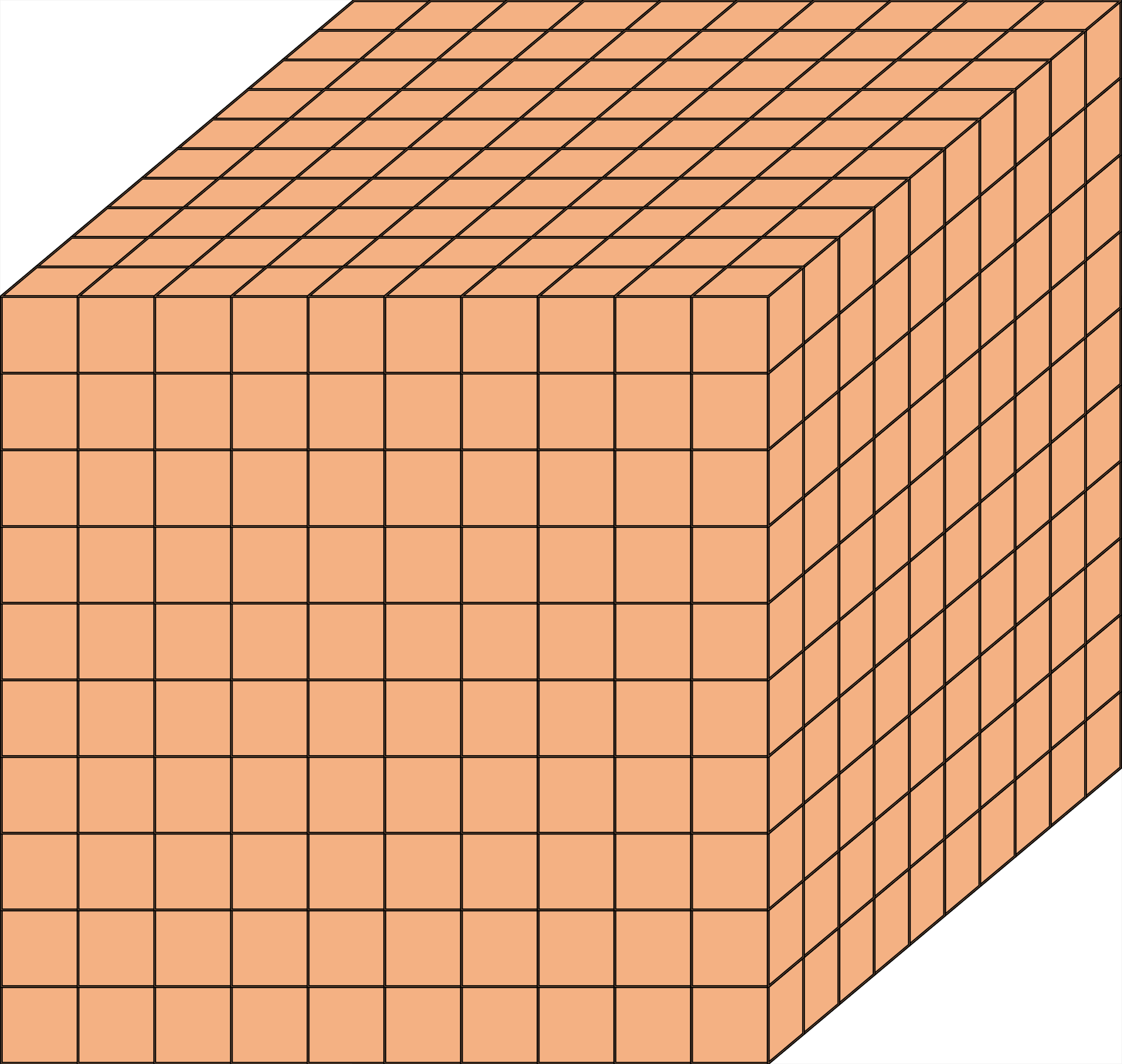 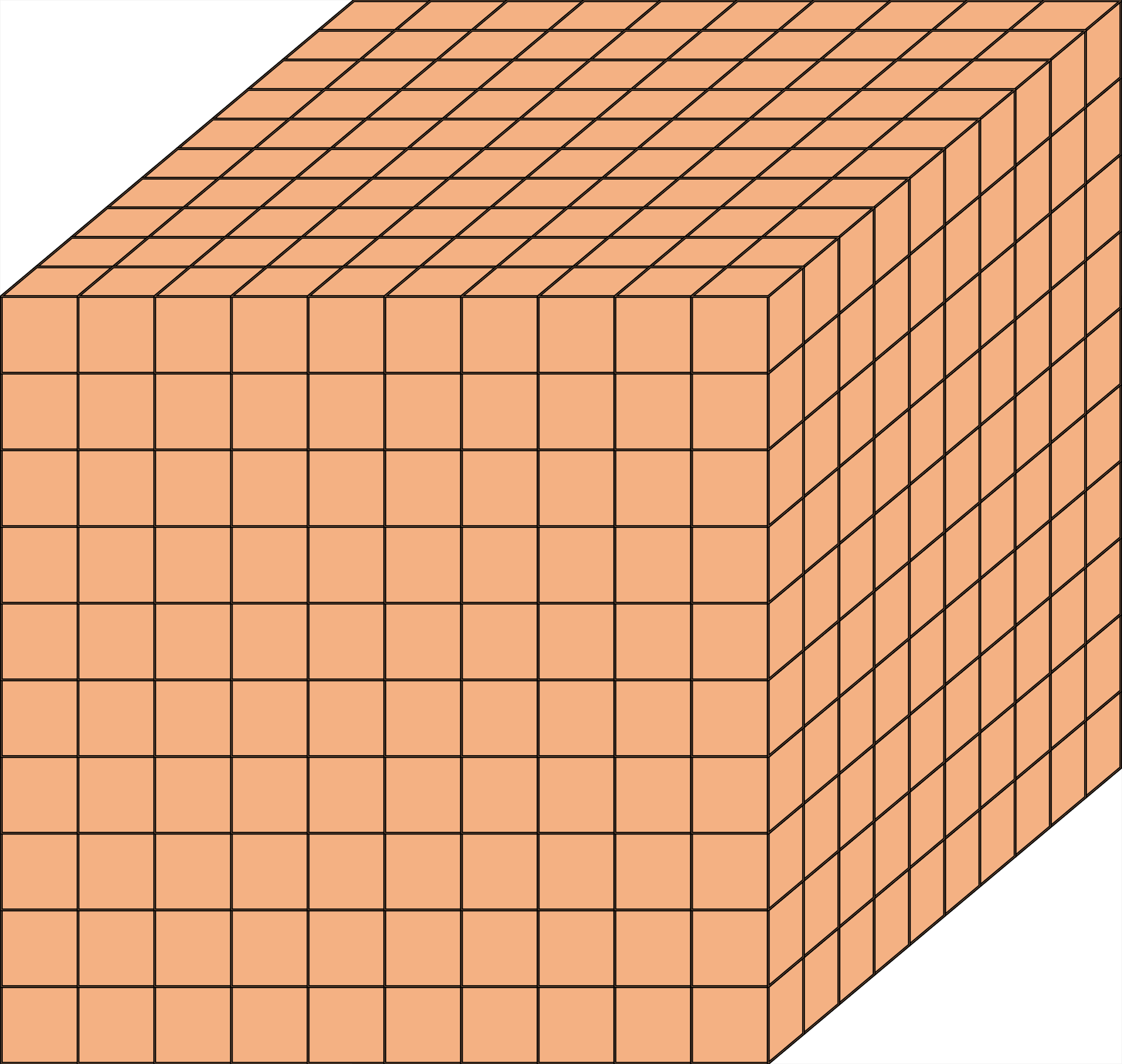 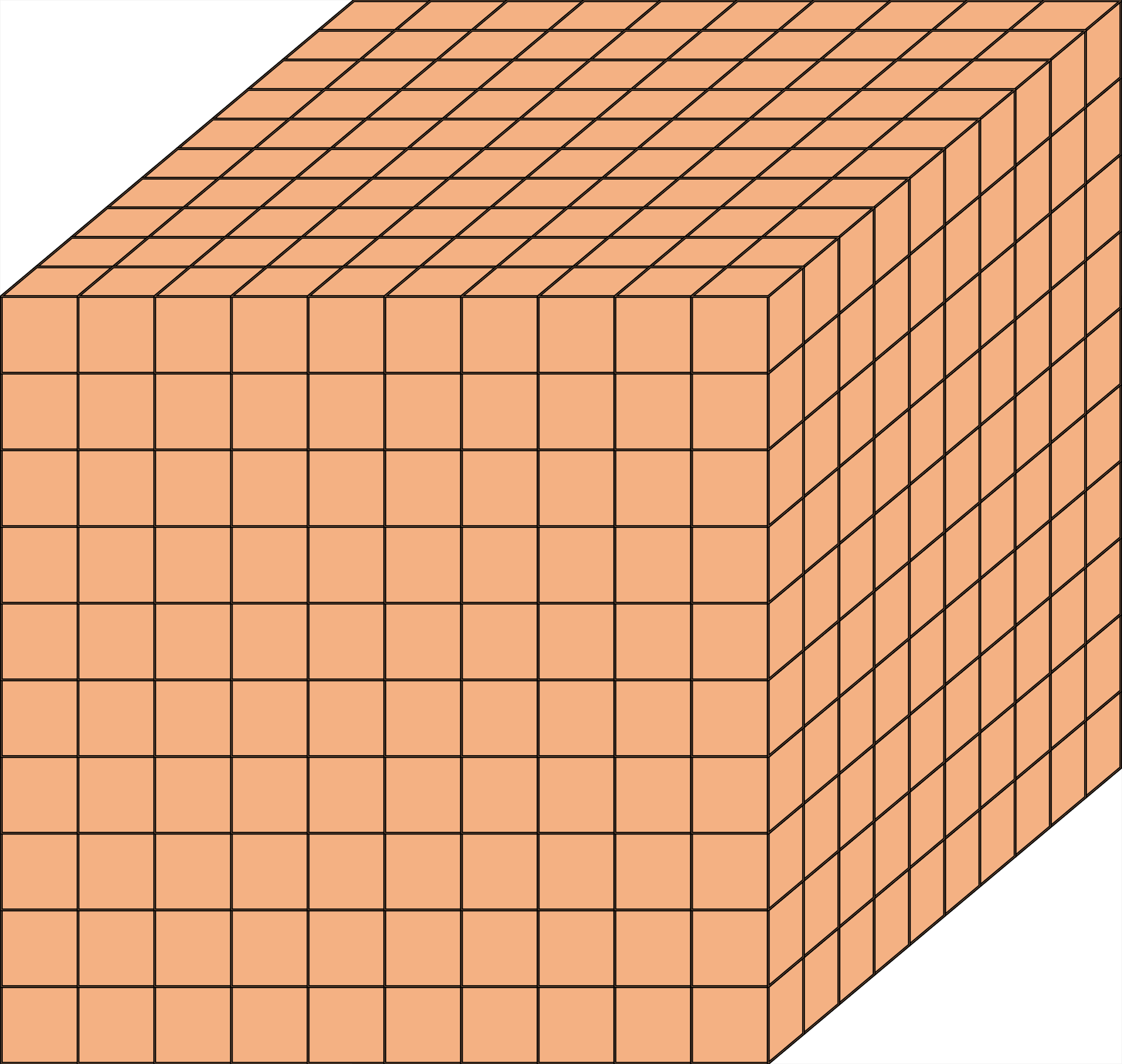 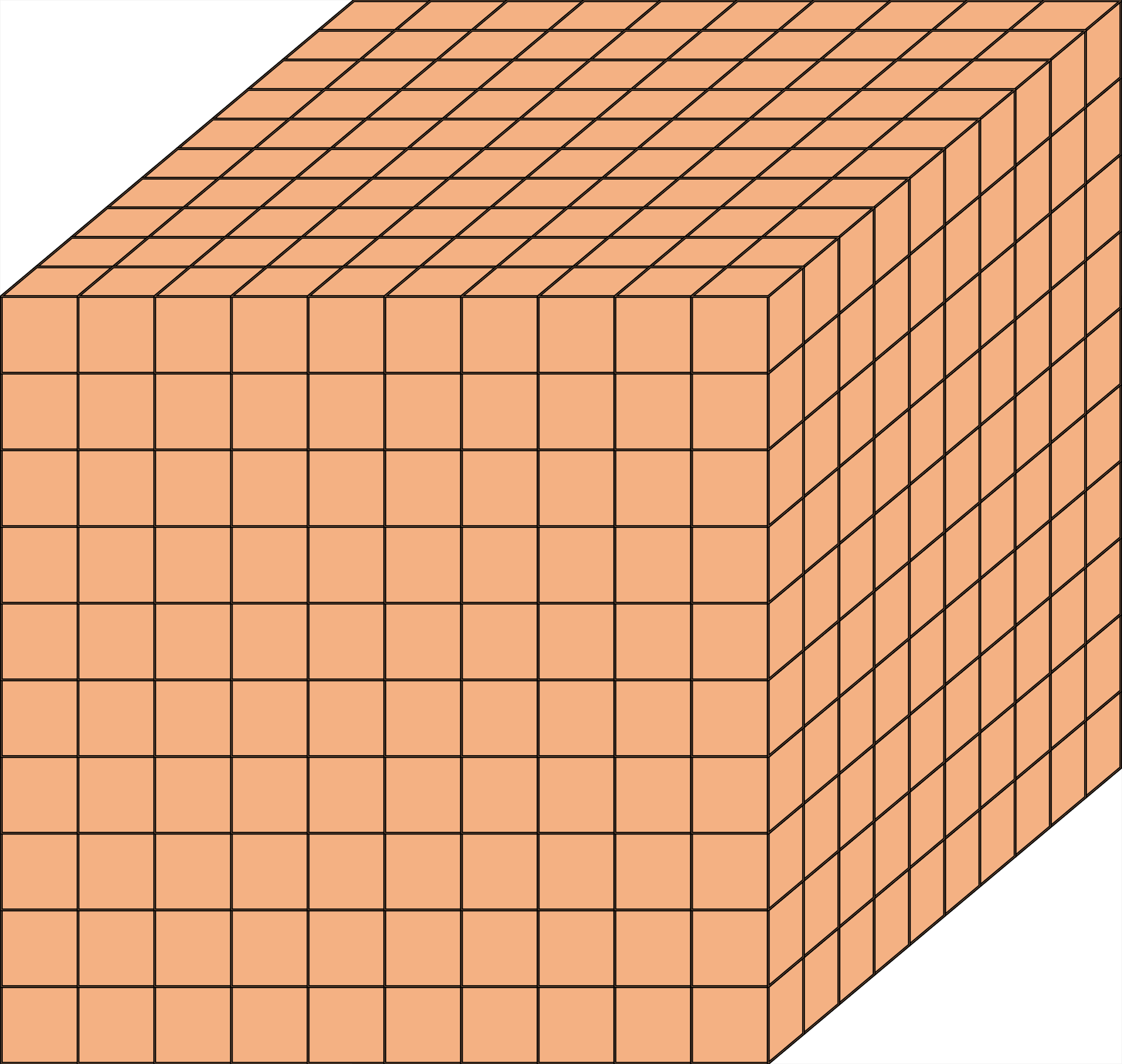 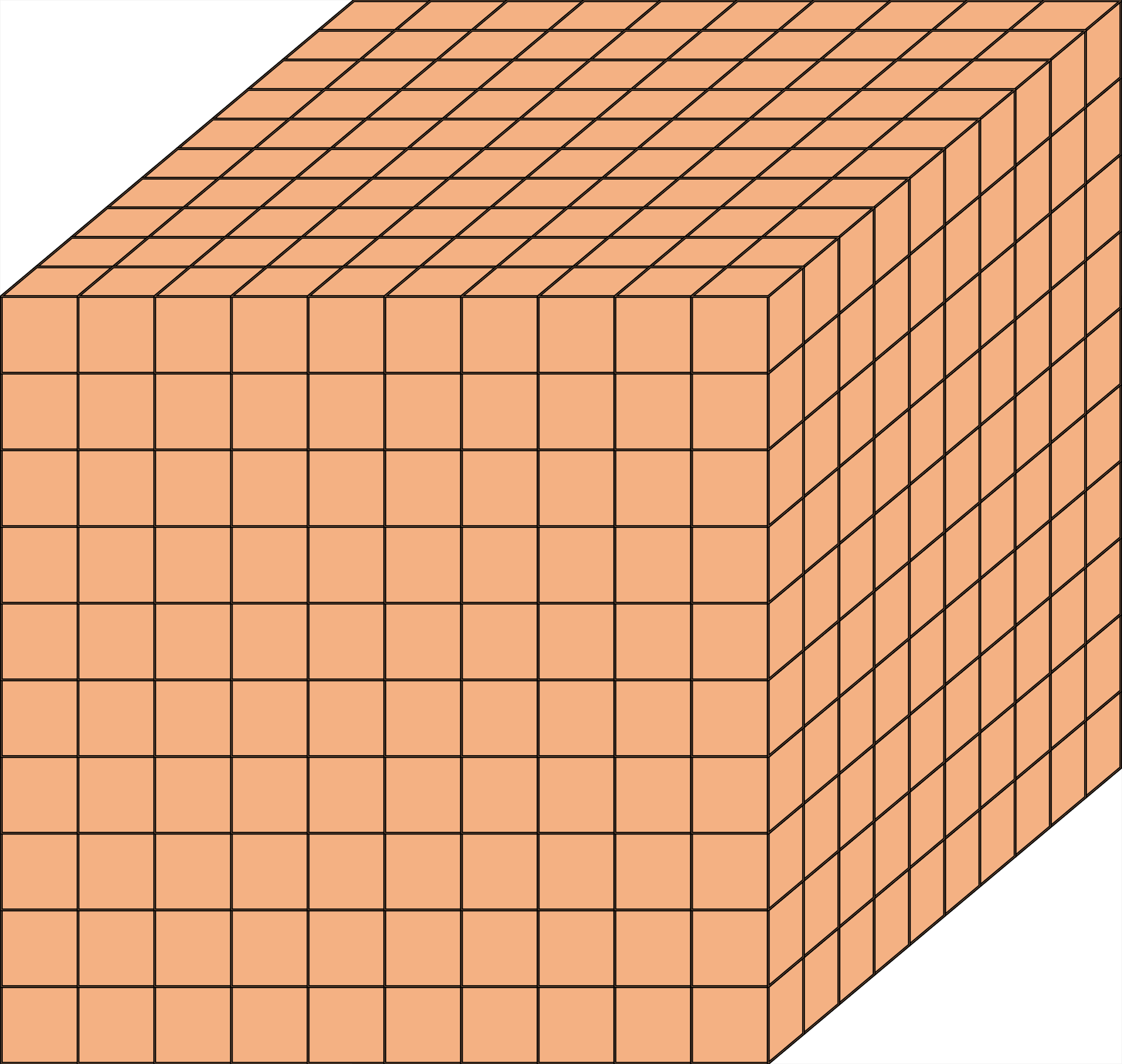 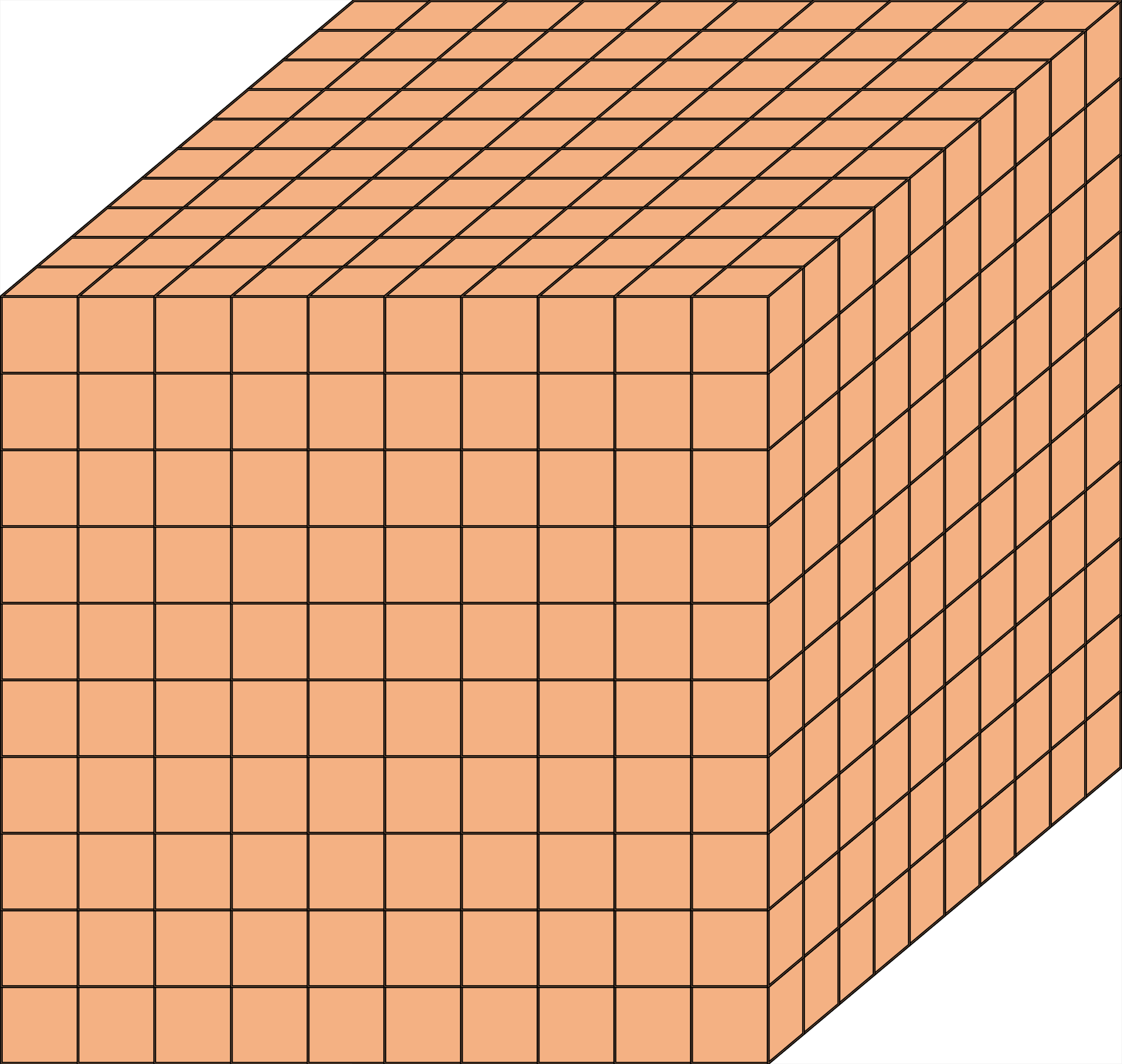 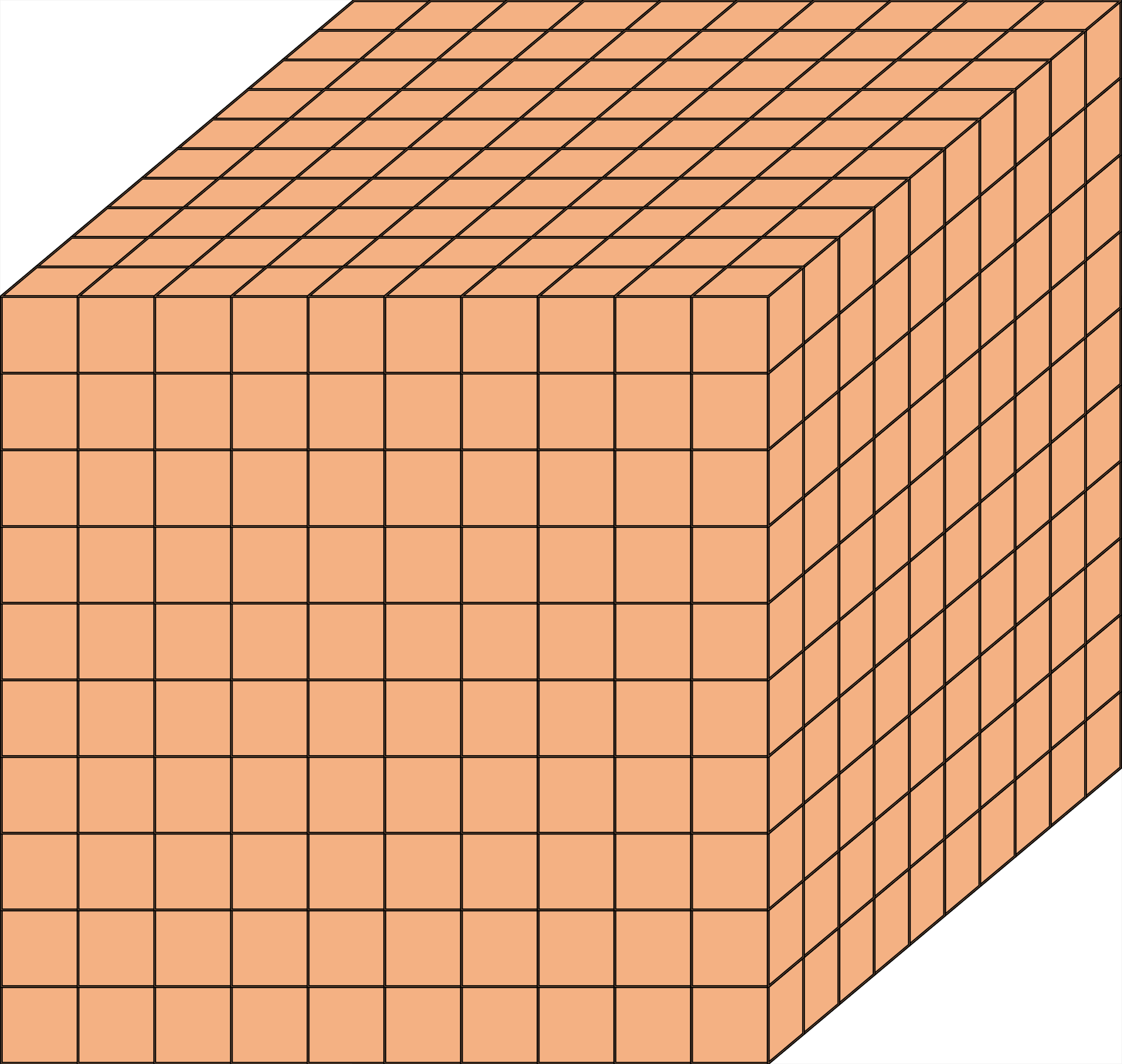 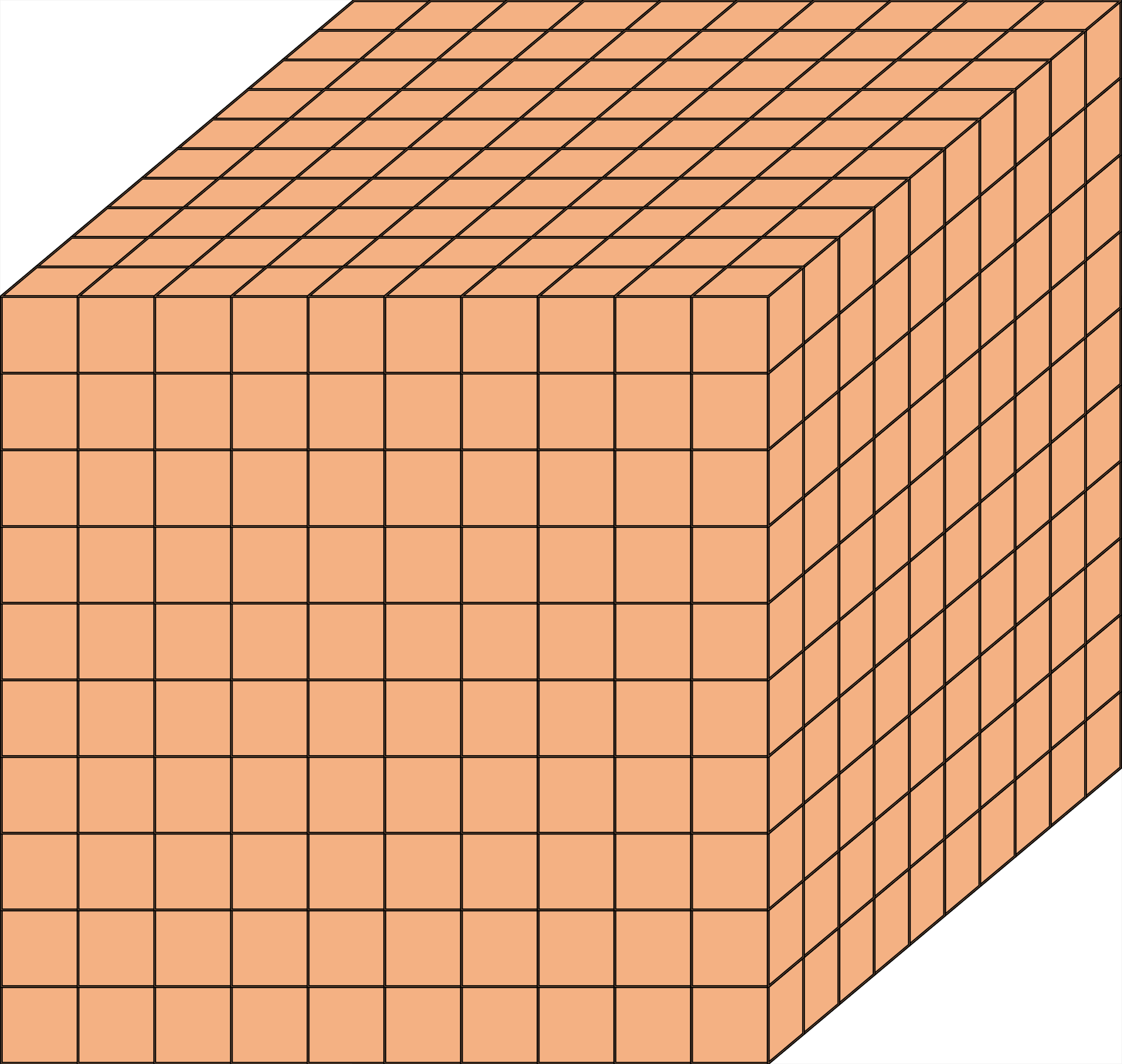 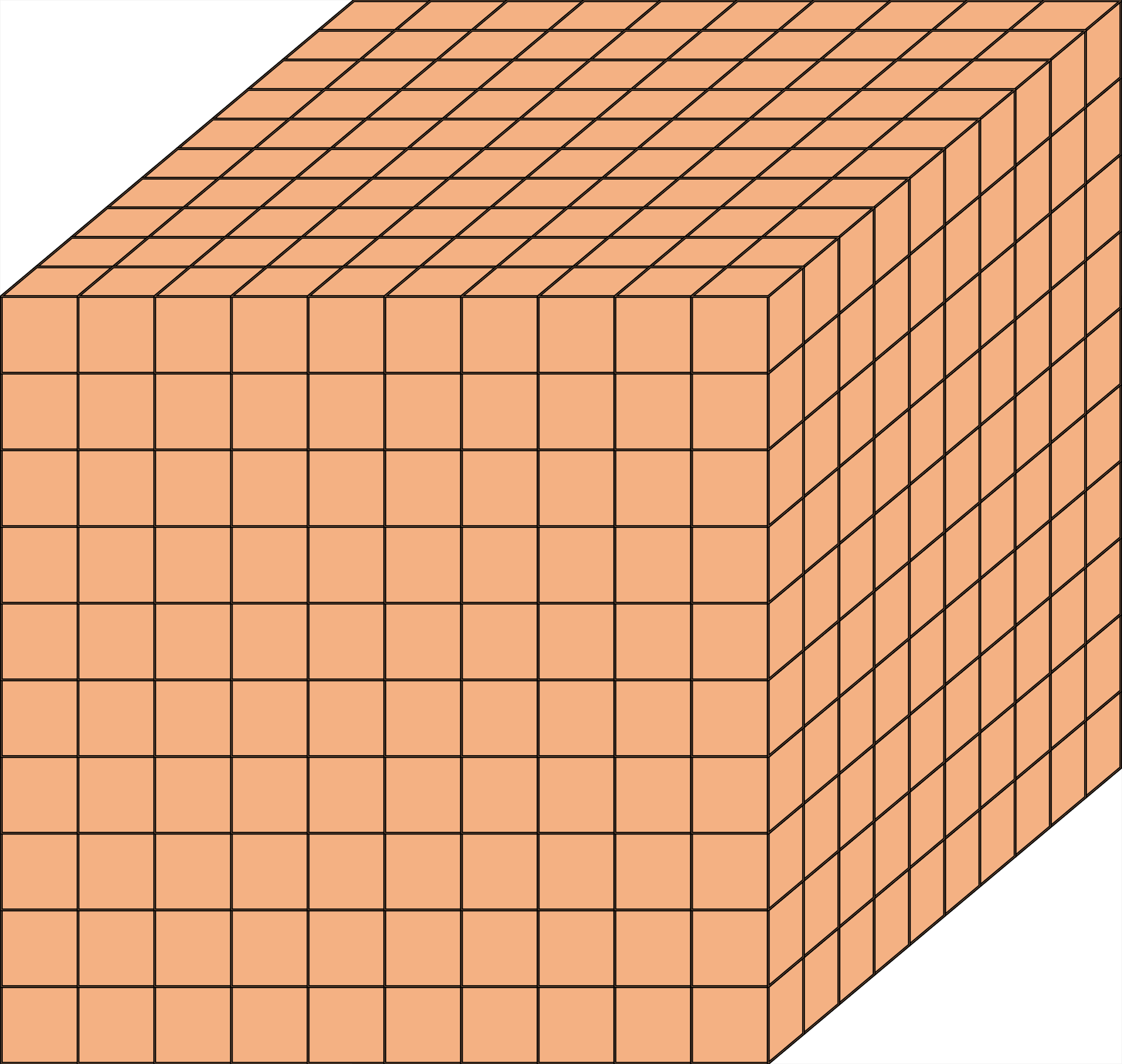 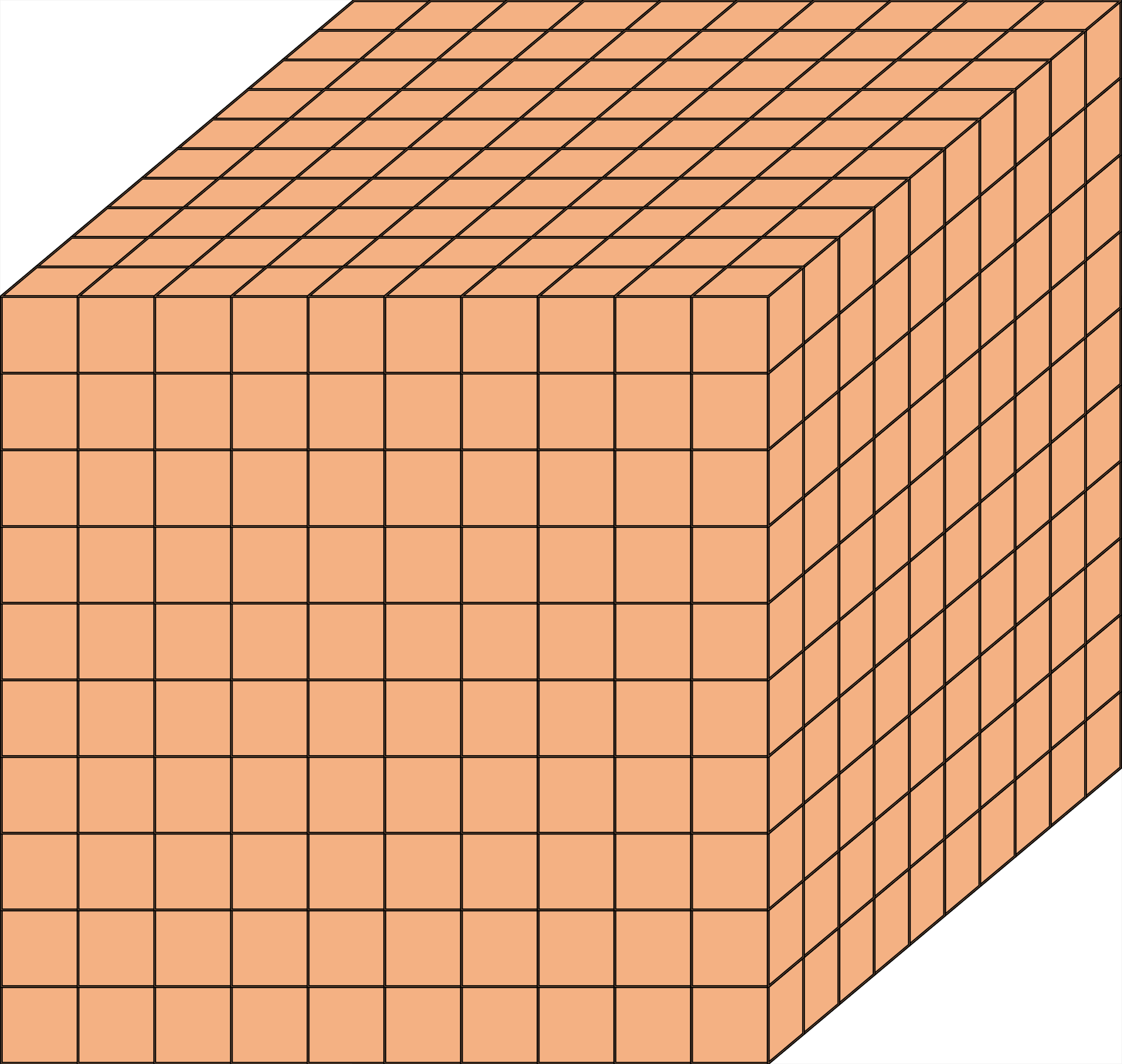 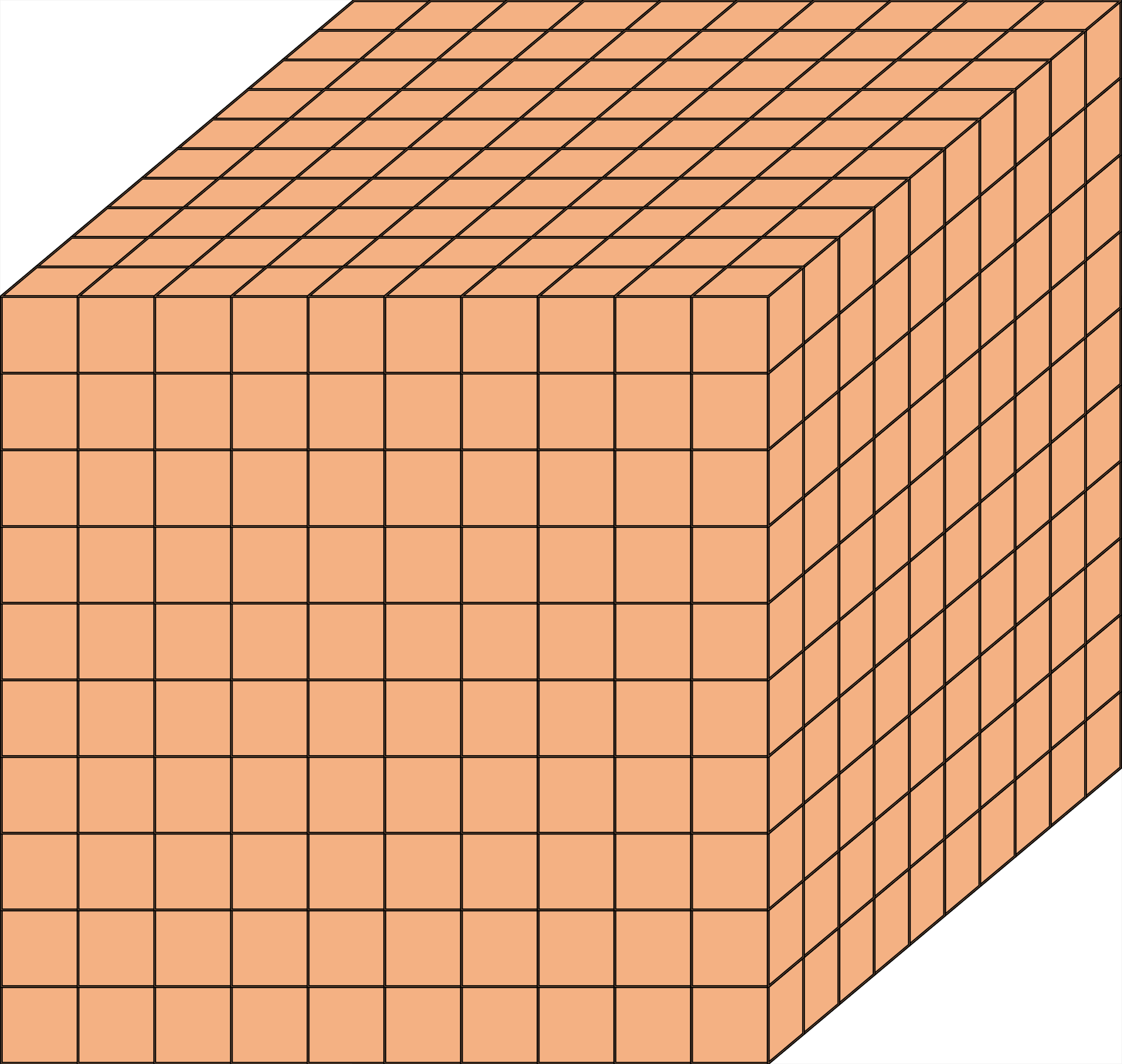 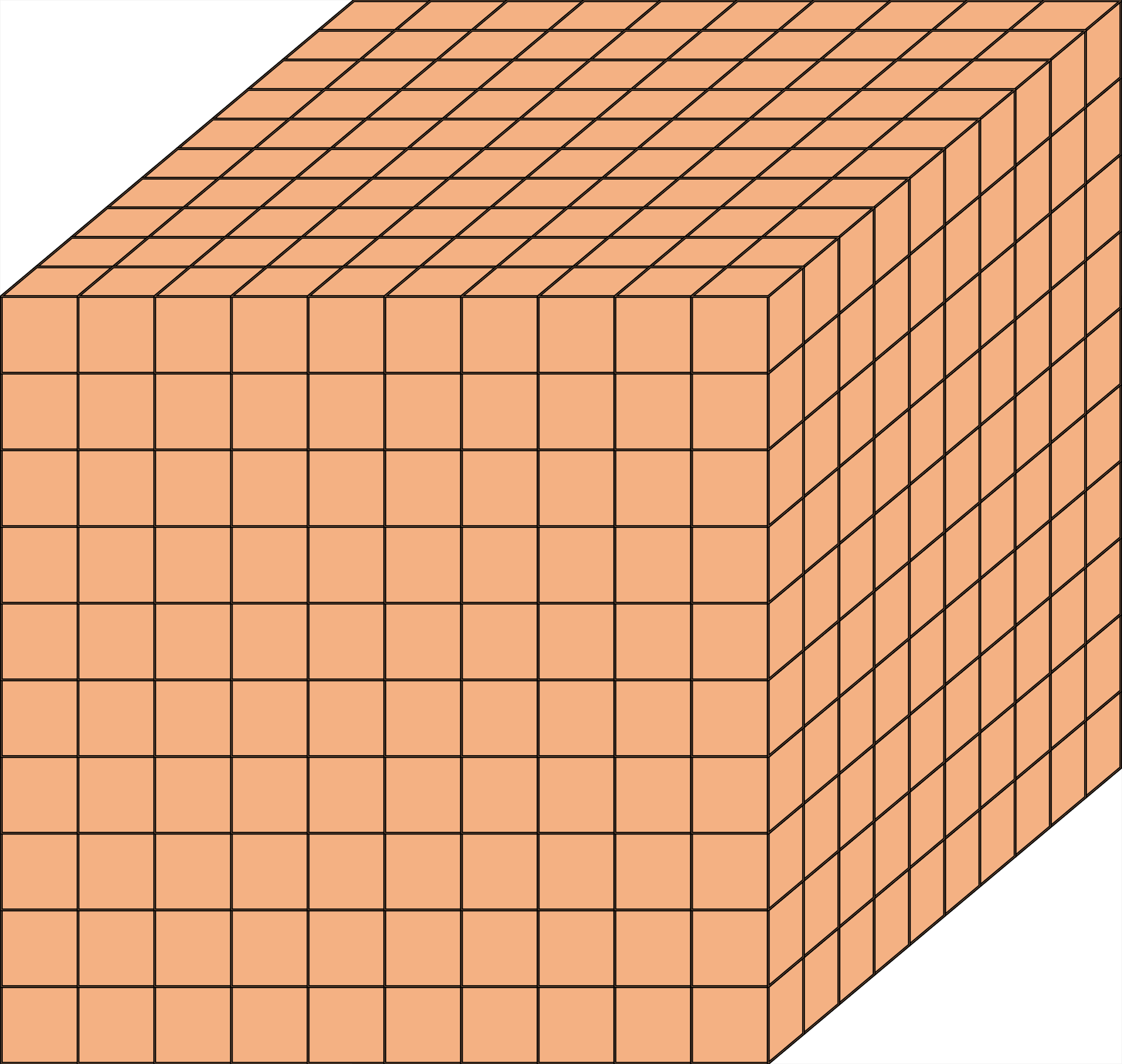 Drag the thousands,  hundreds, tens and ones to the correct column to make your number.
Place Value Mats
Insert your number here
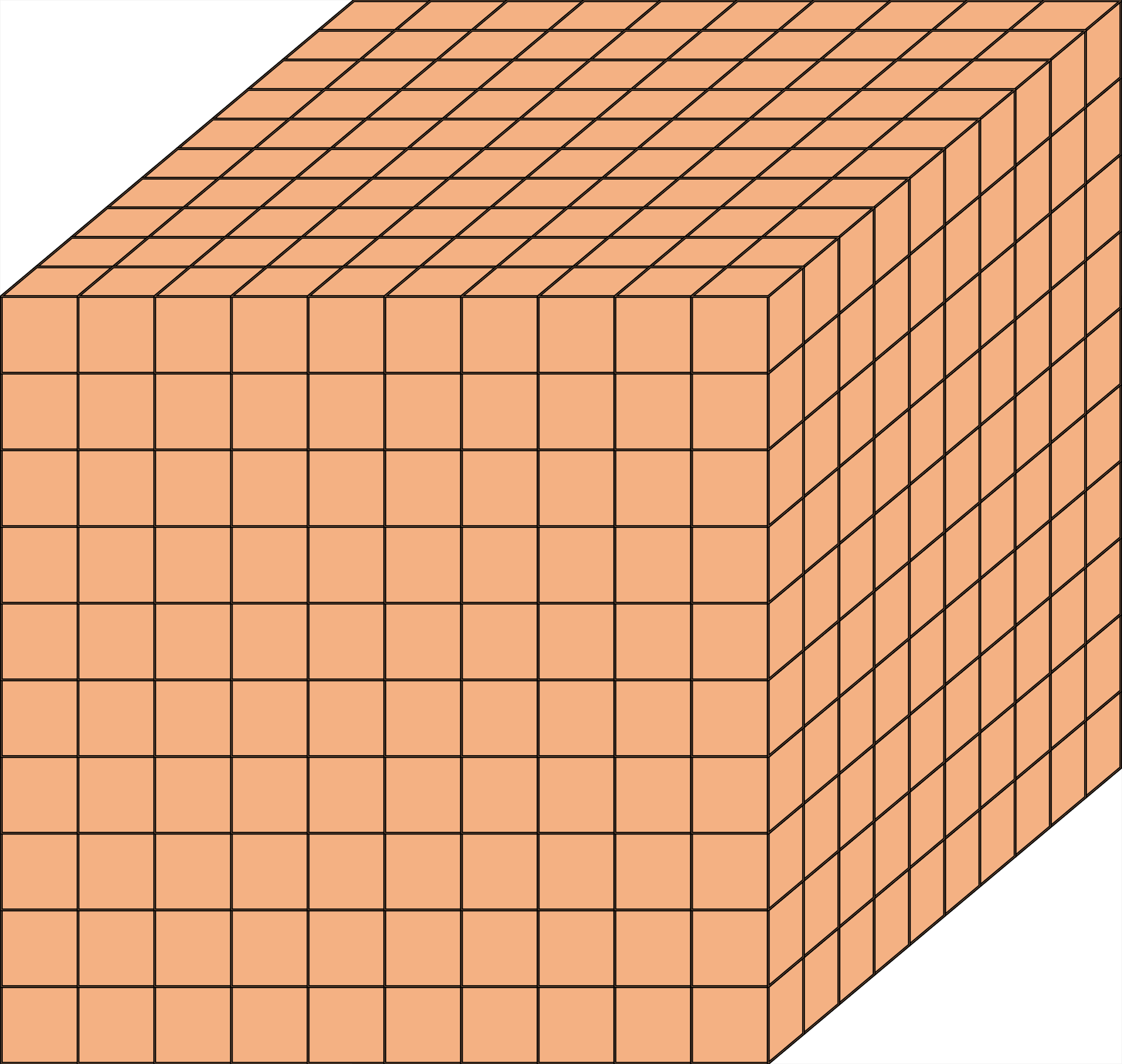 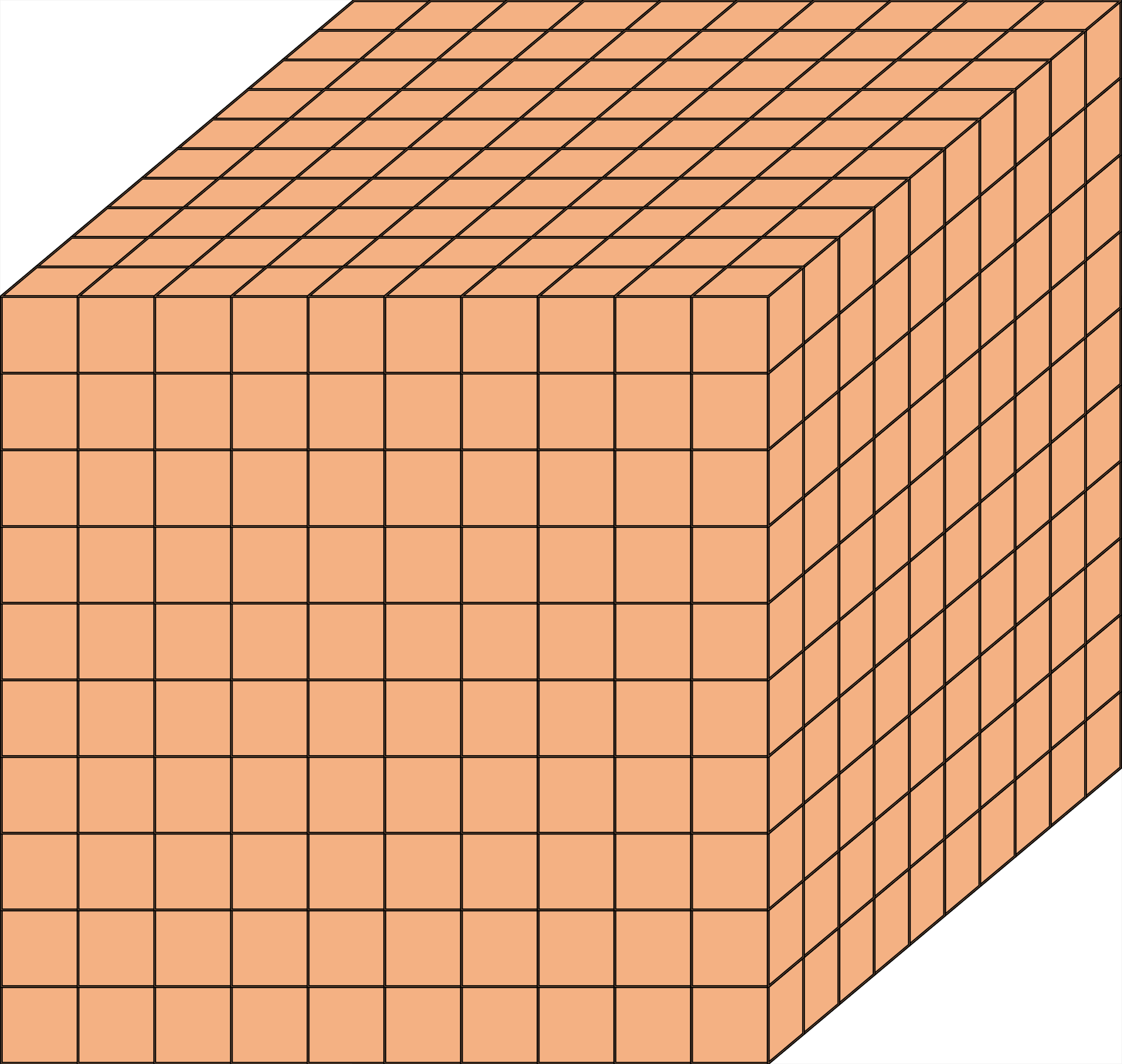 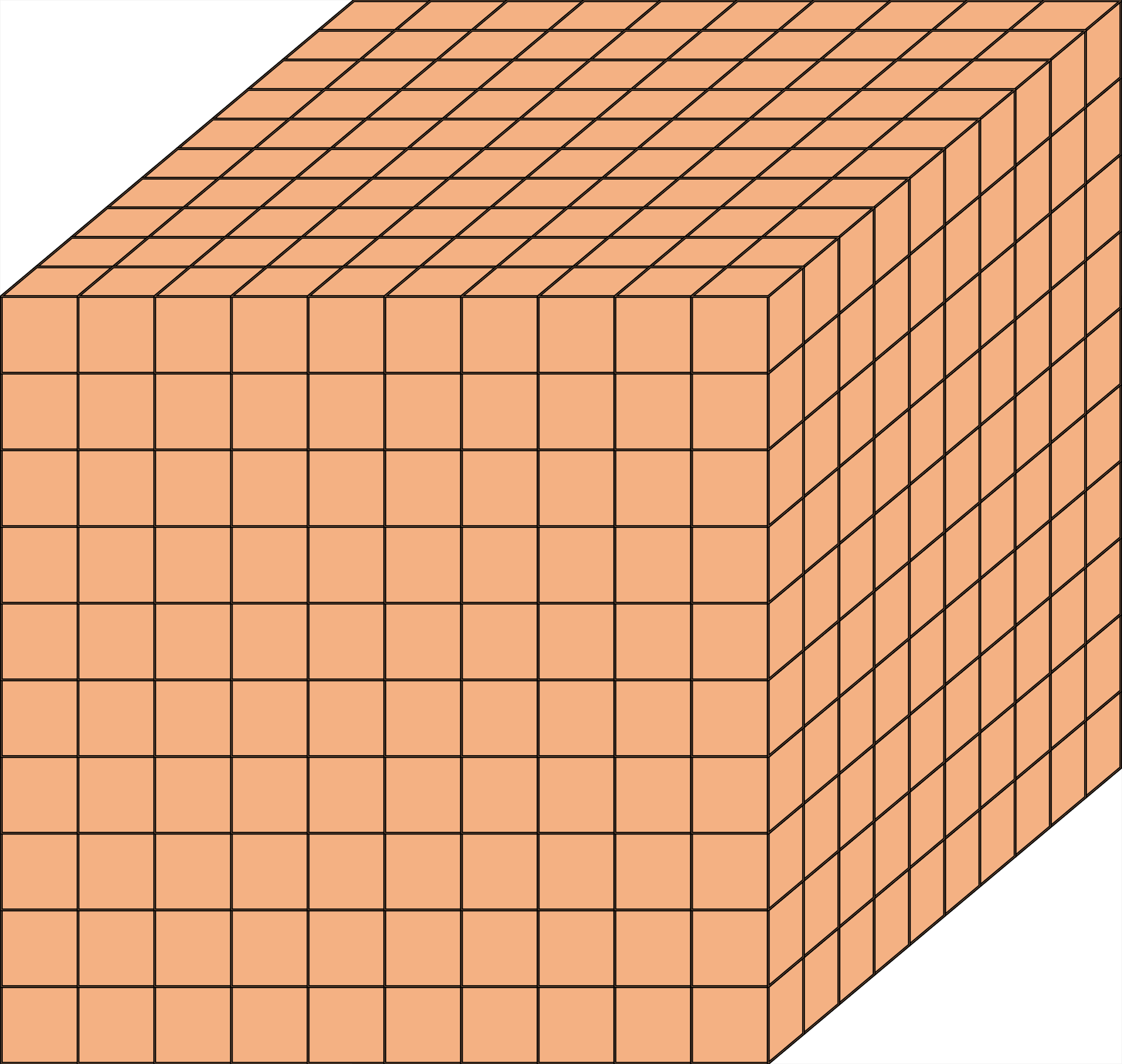 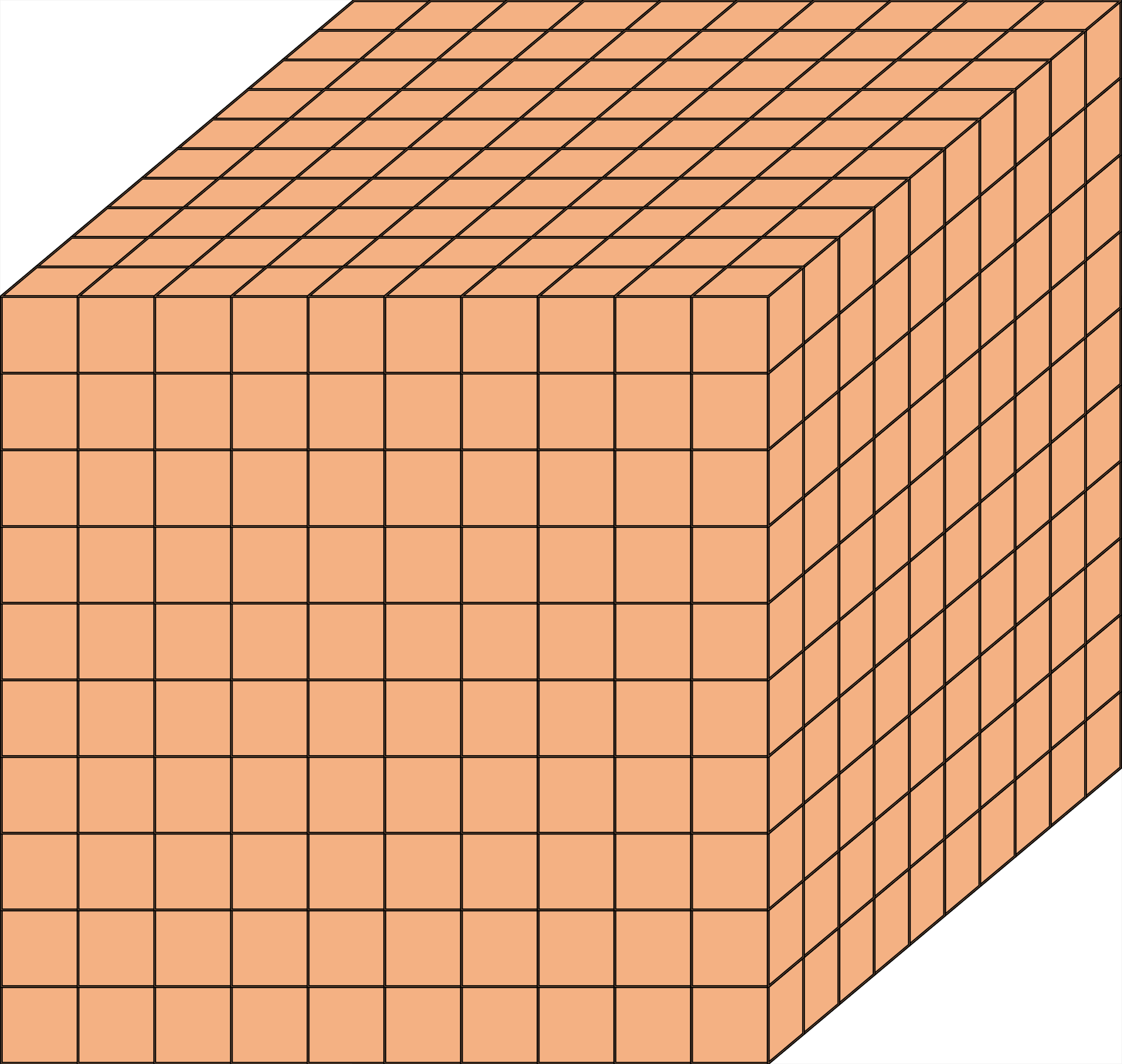 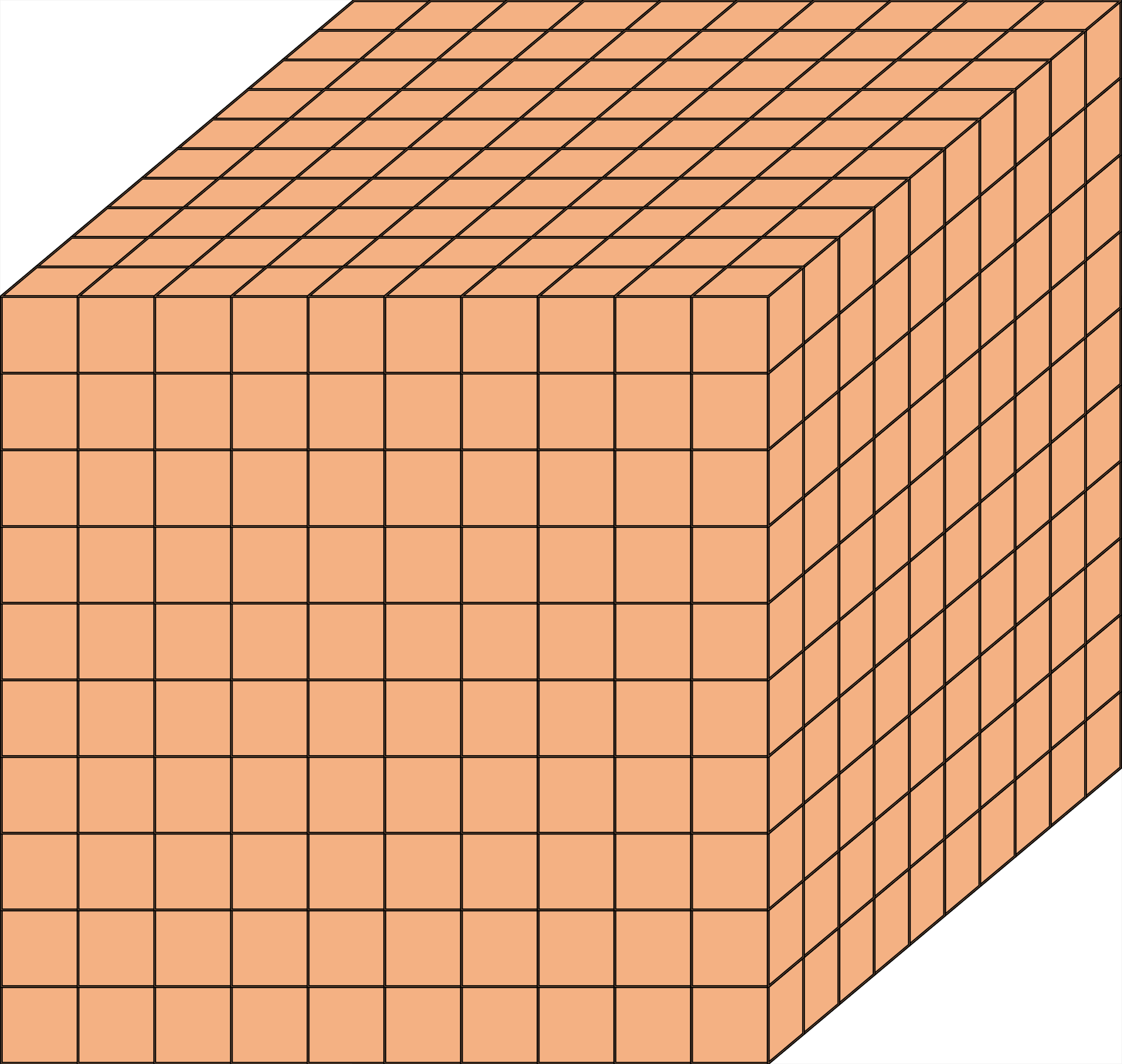 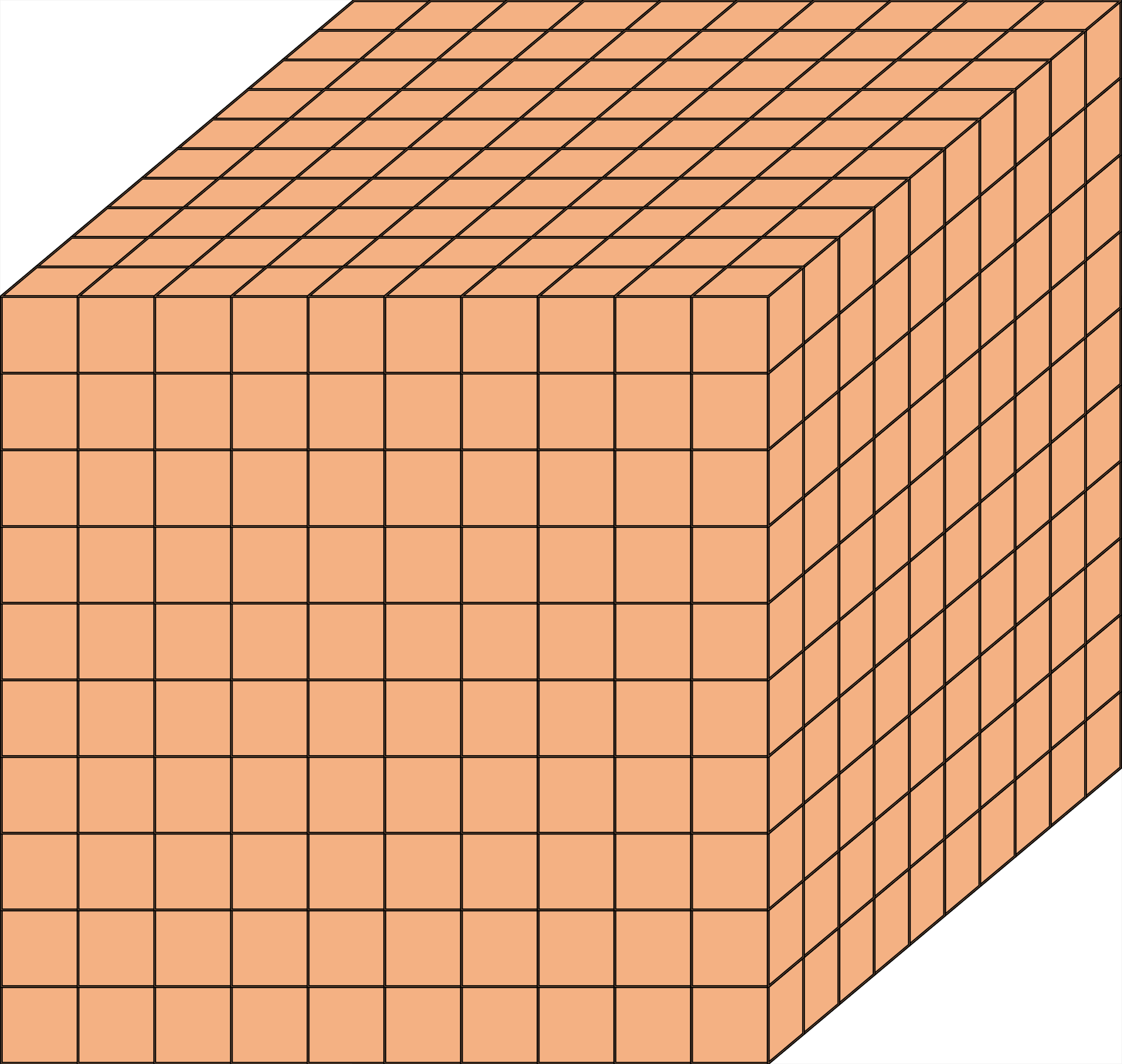 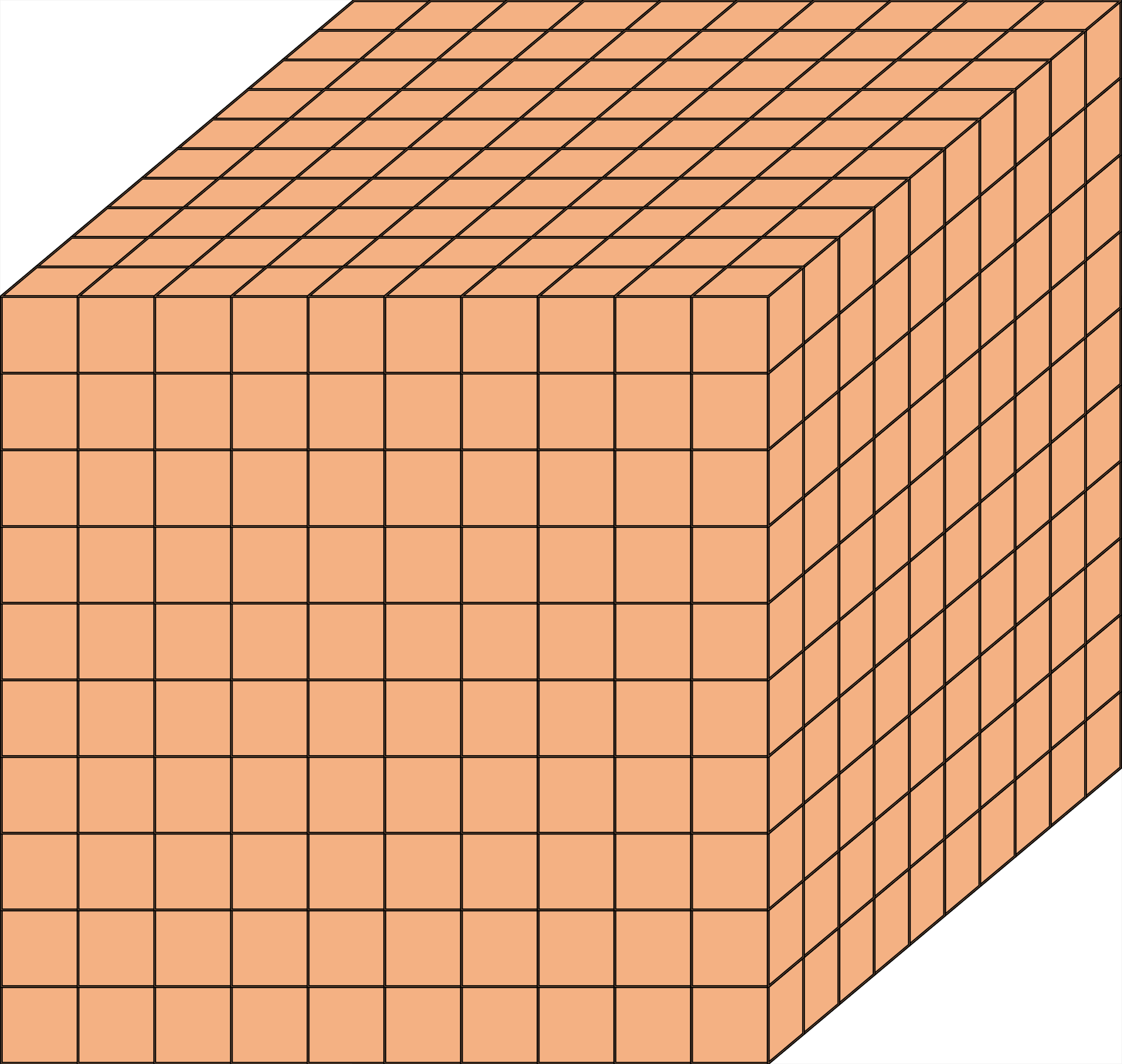 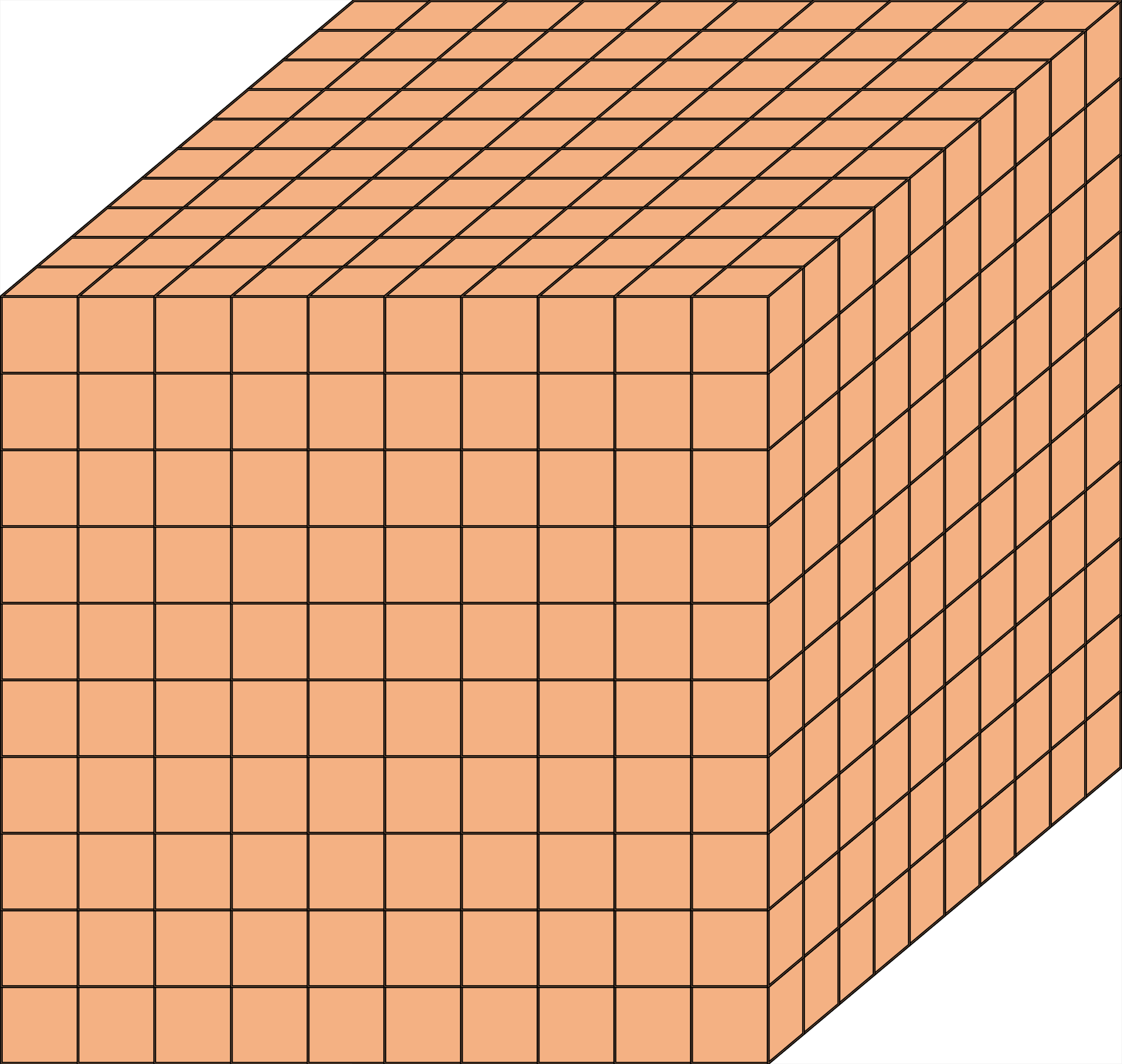 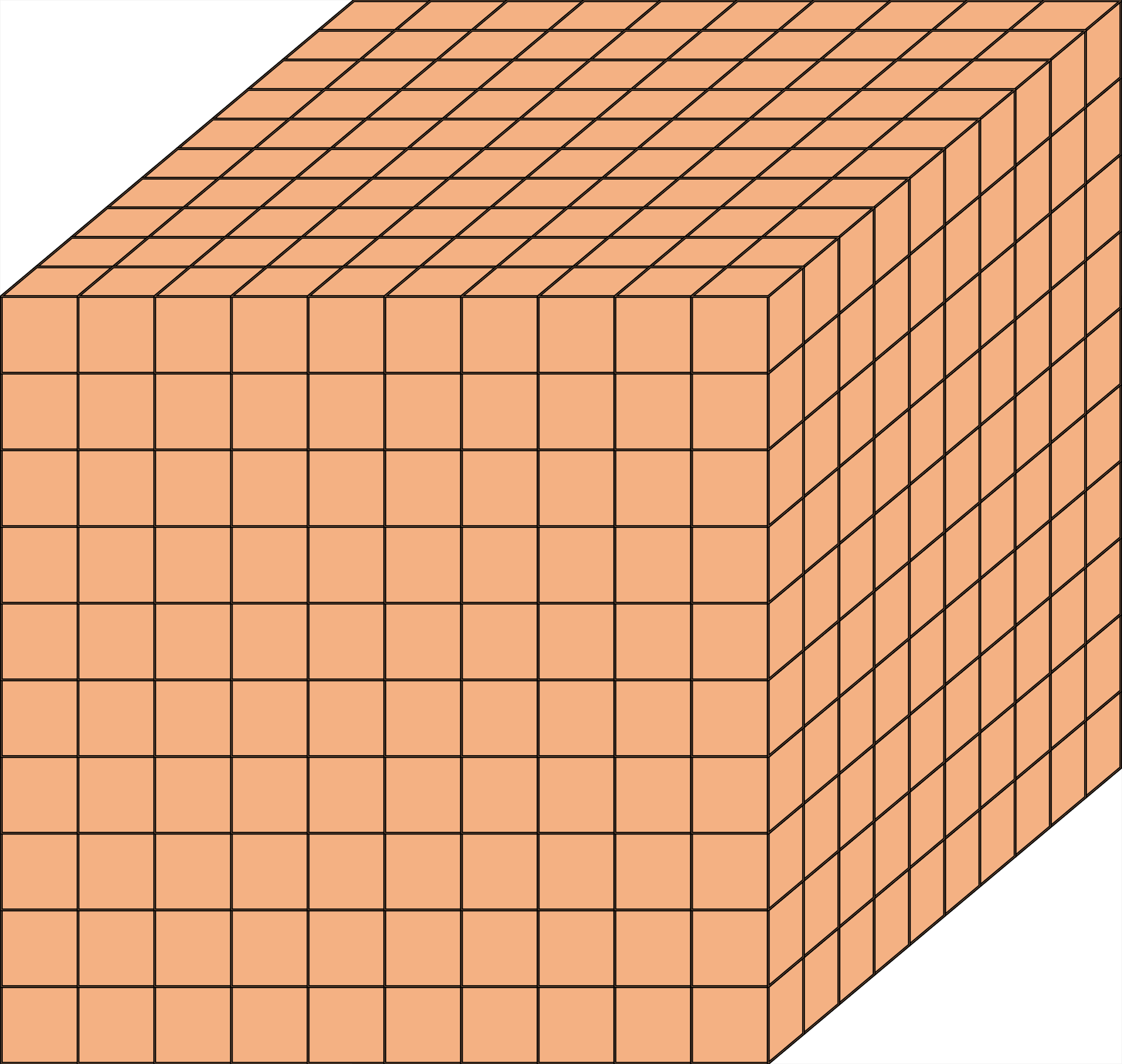 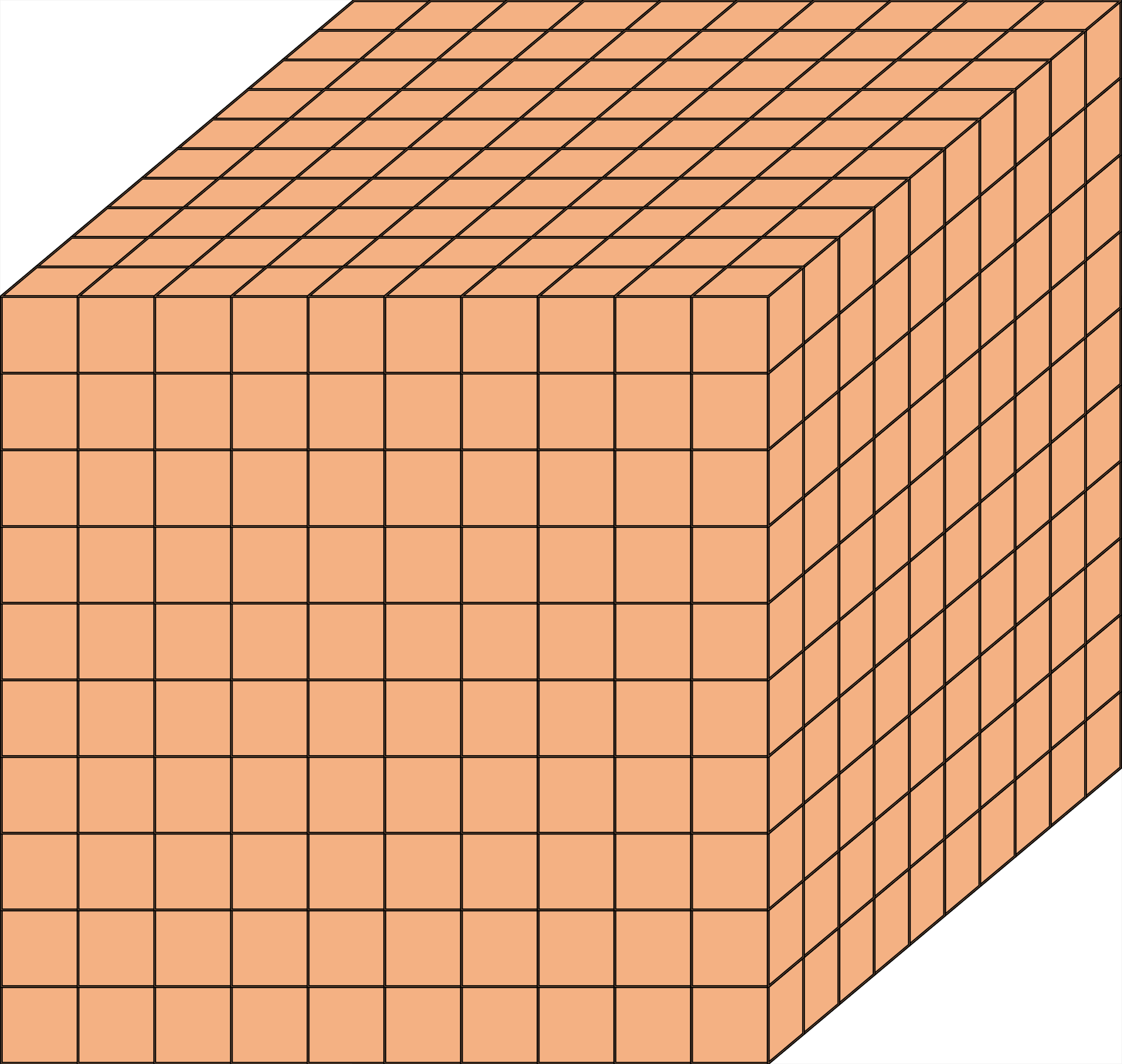 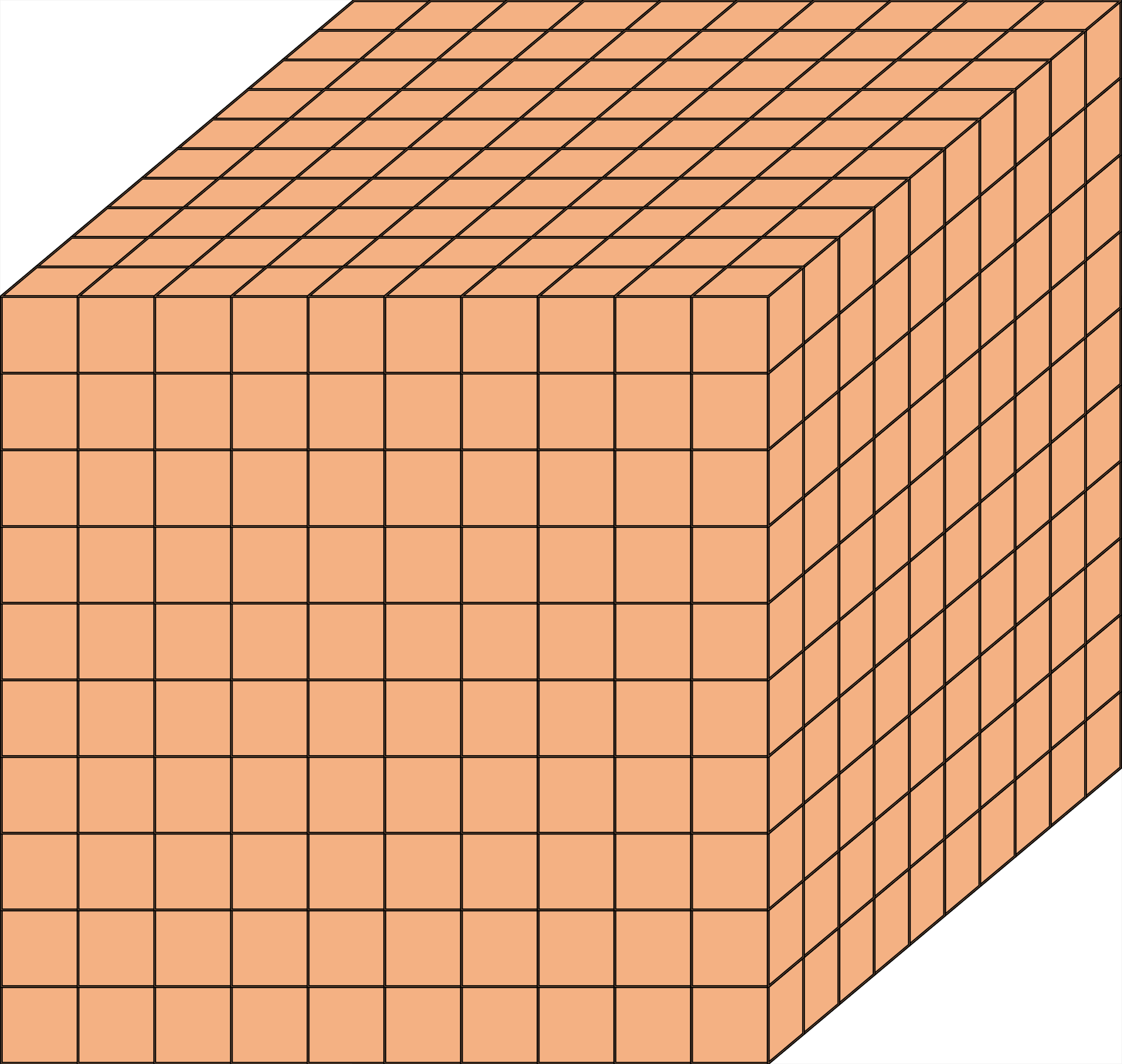 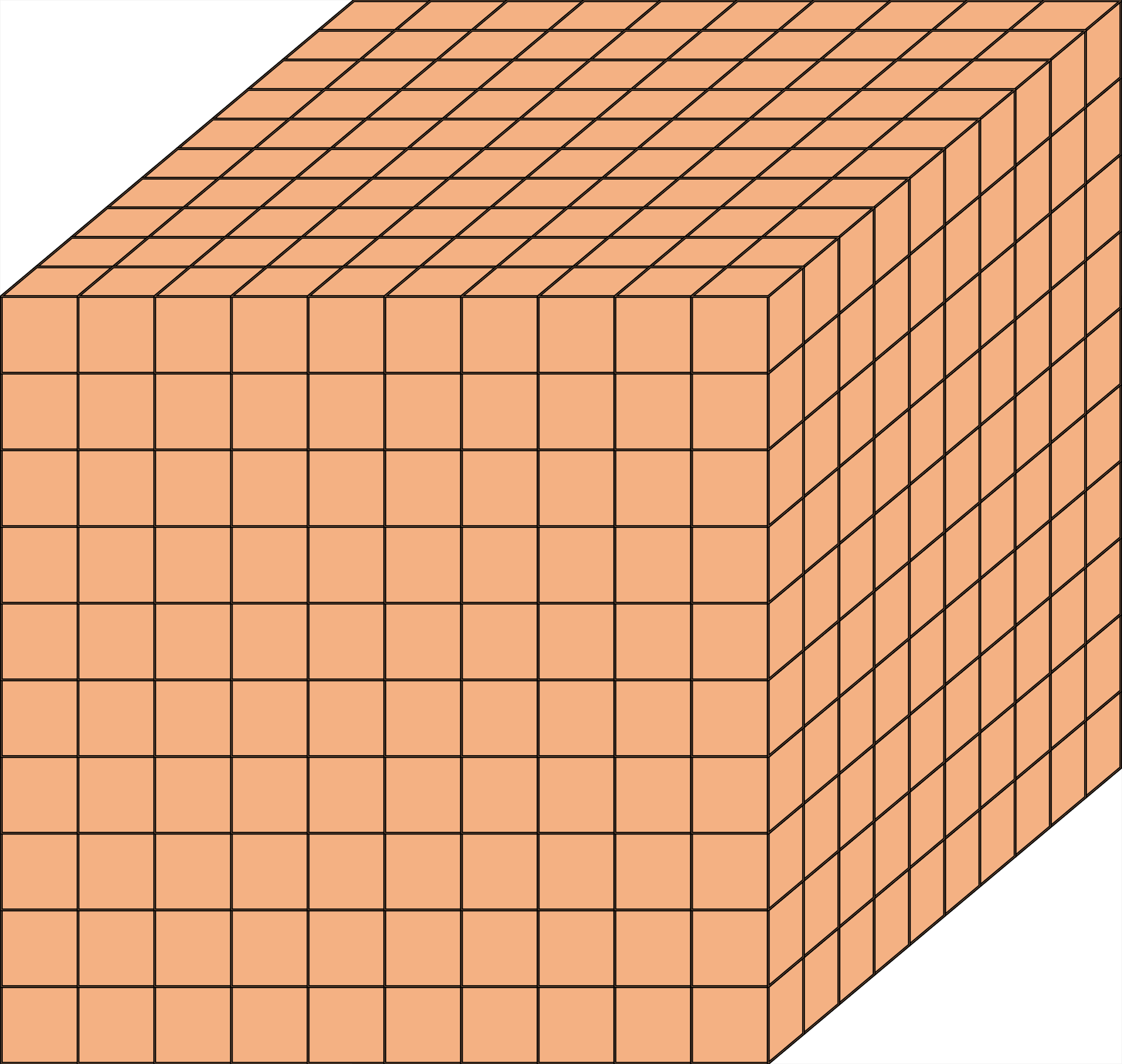 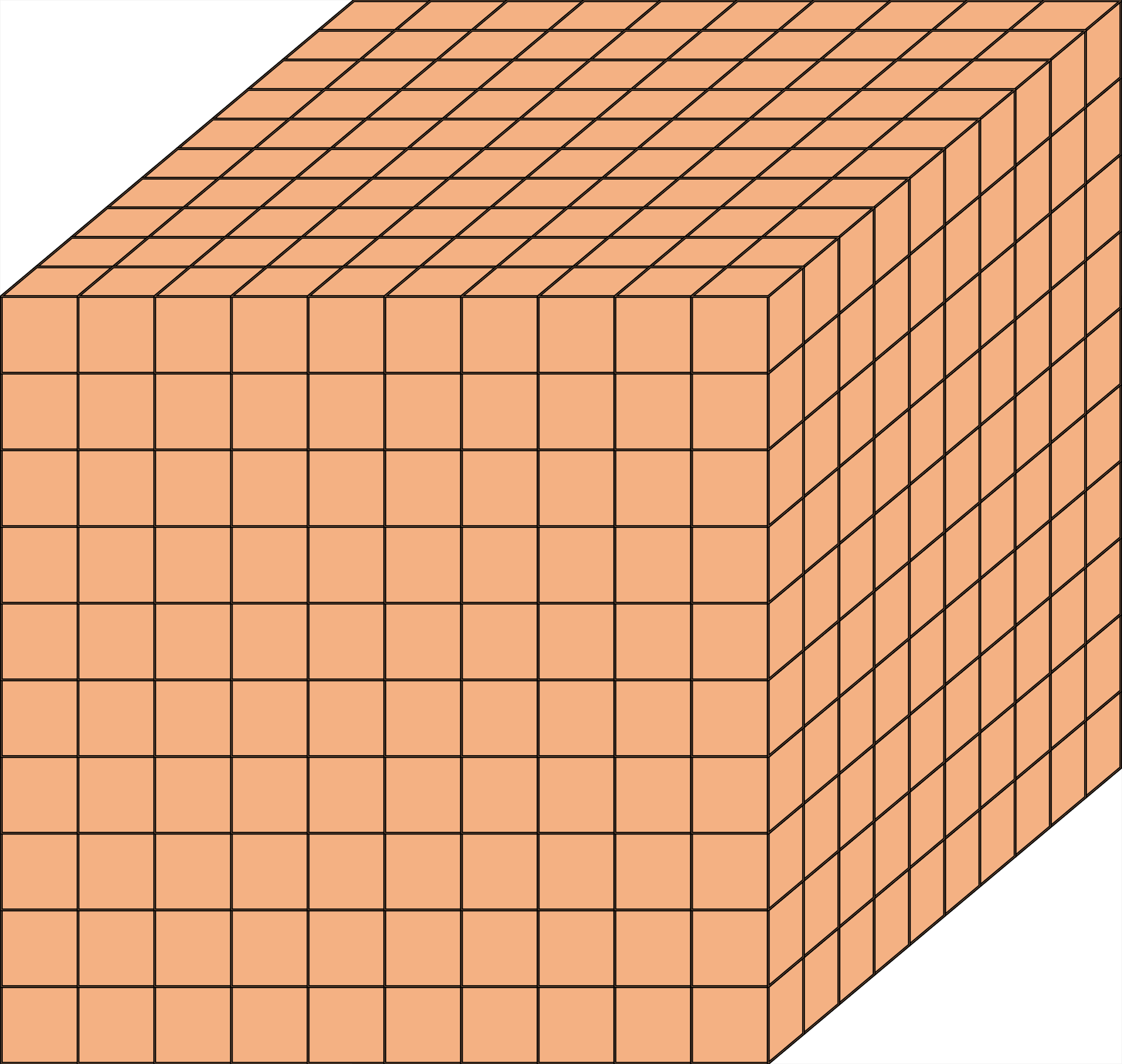 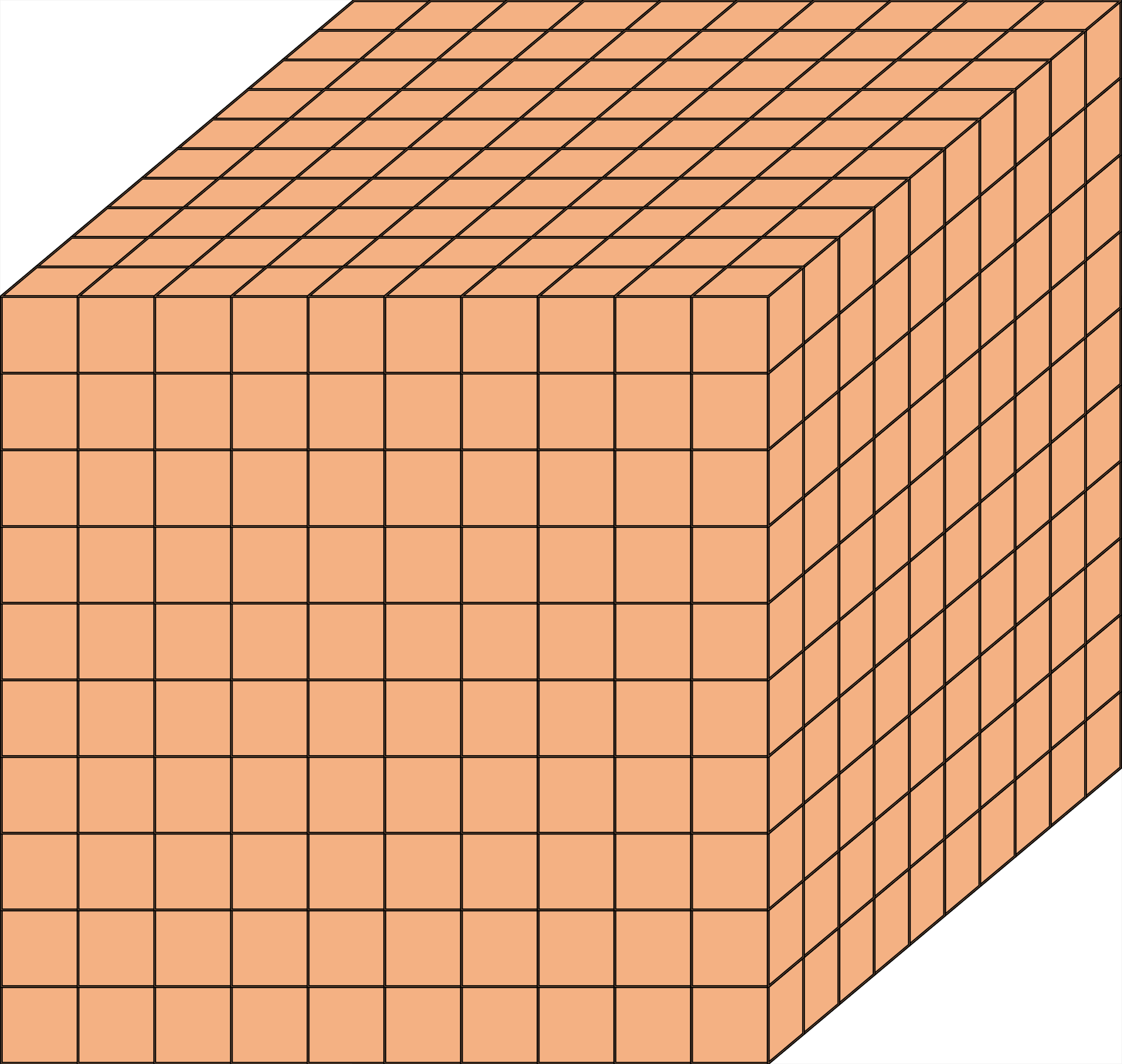 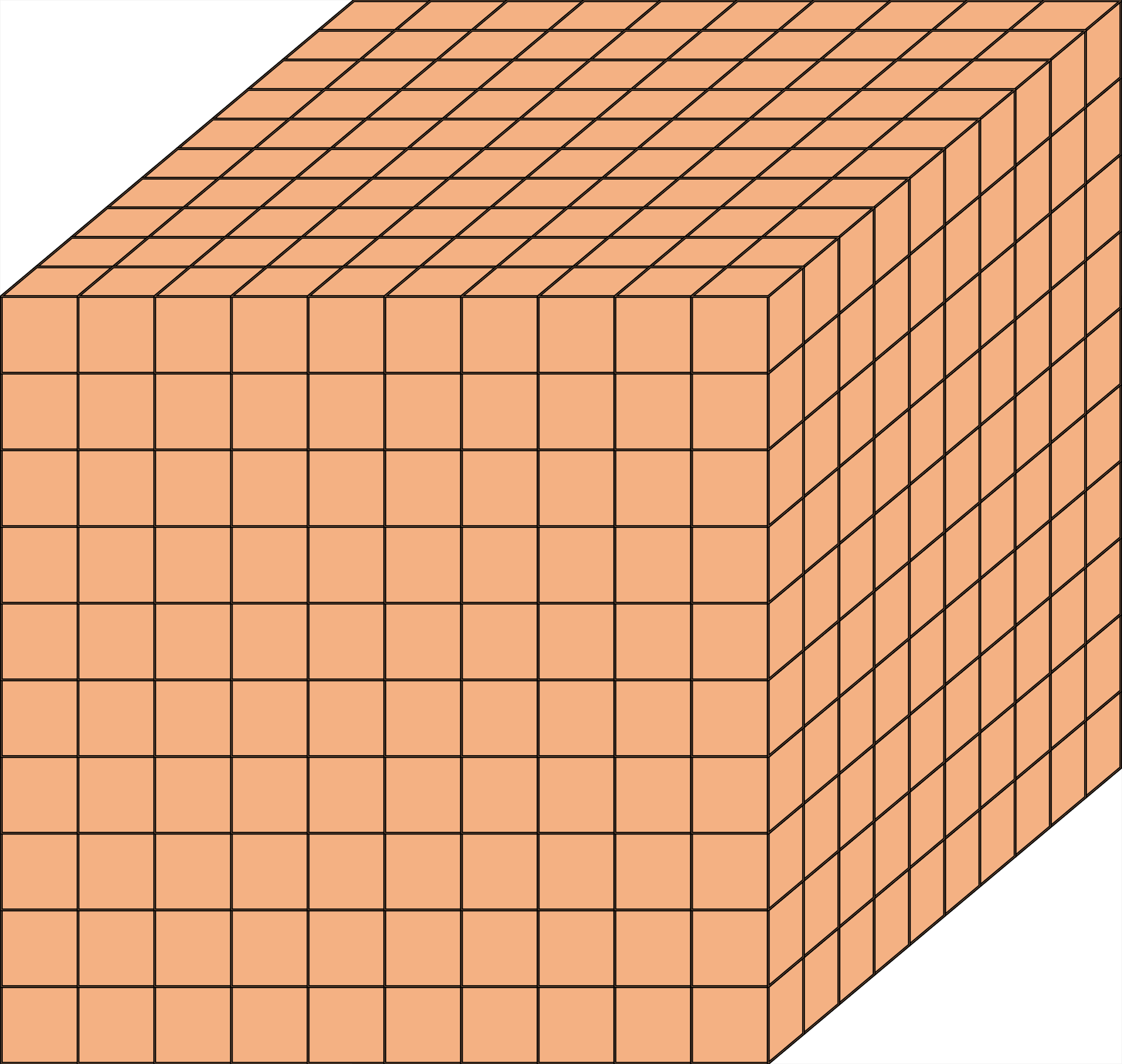 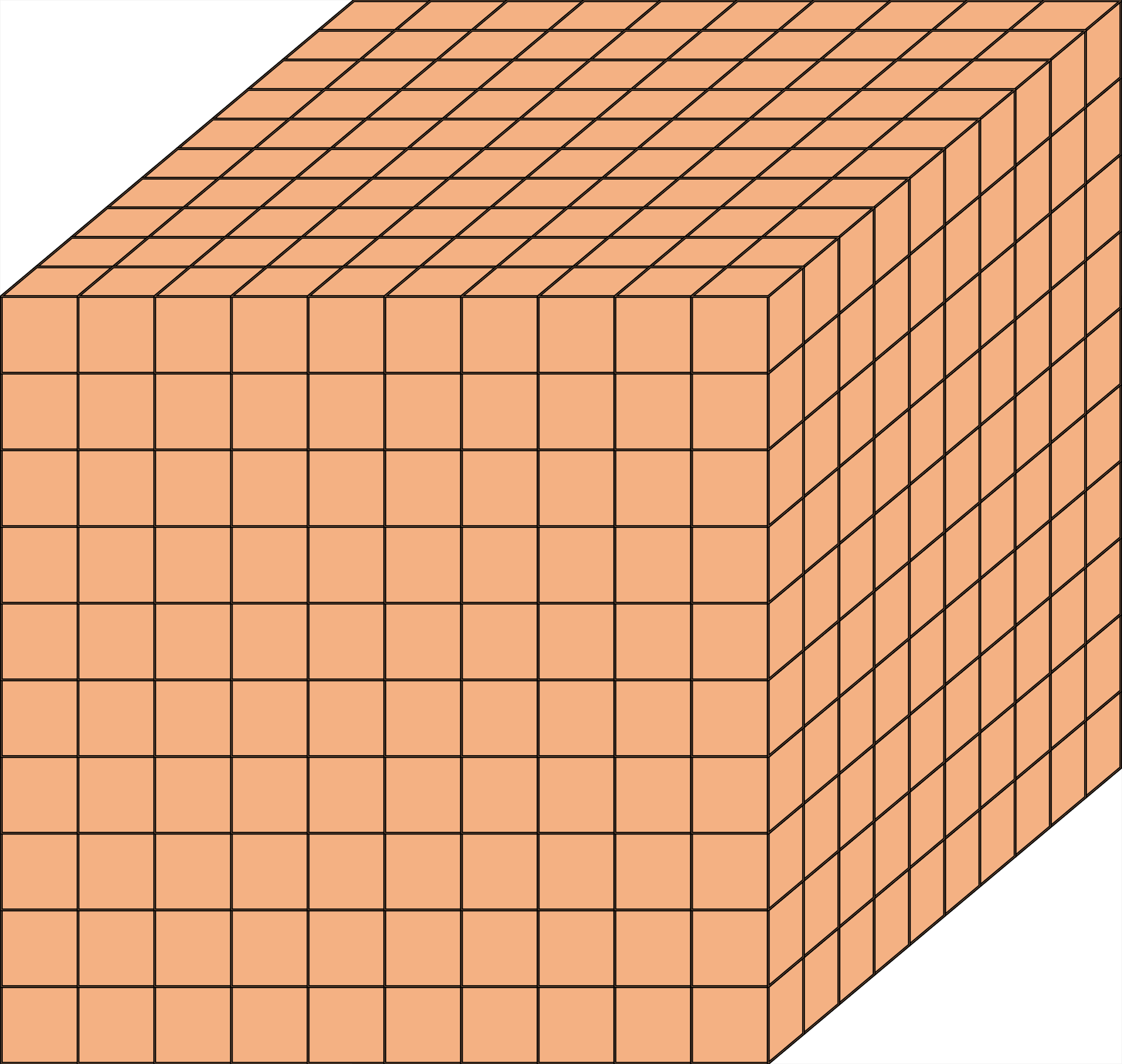 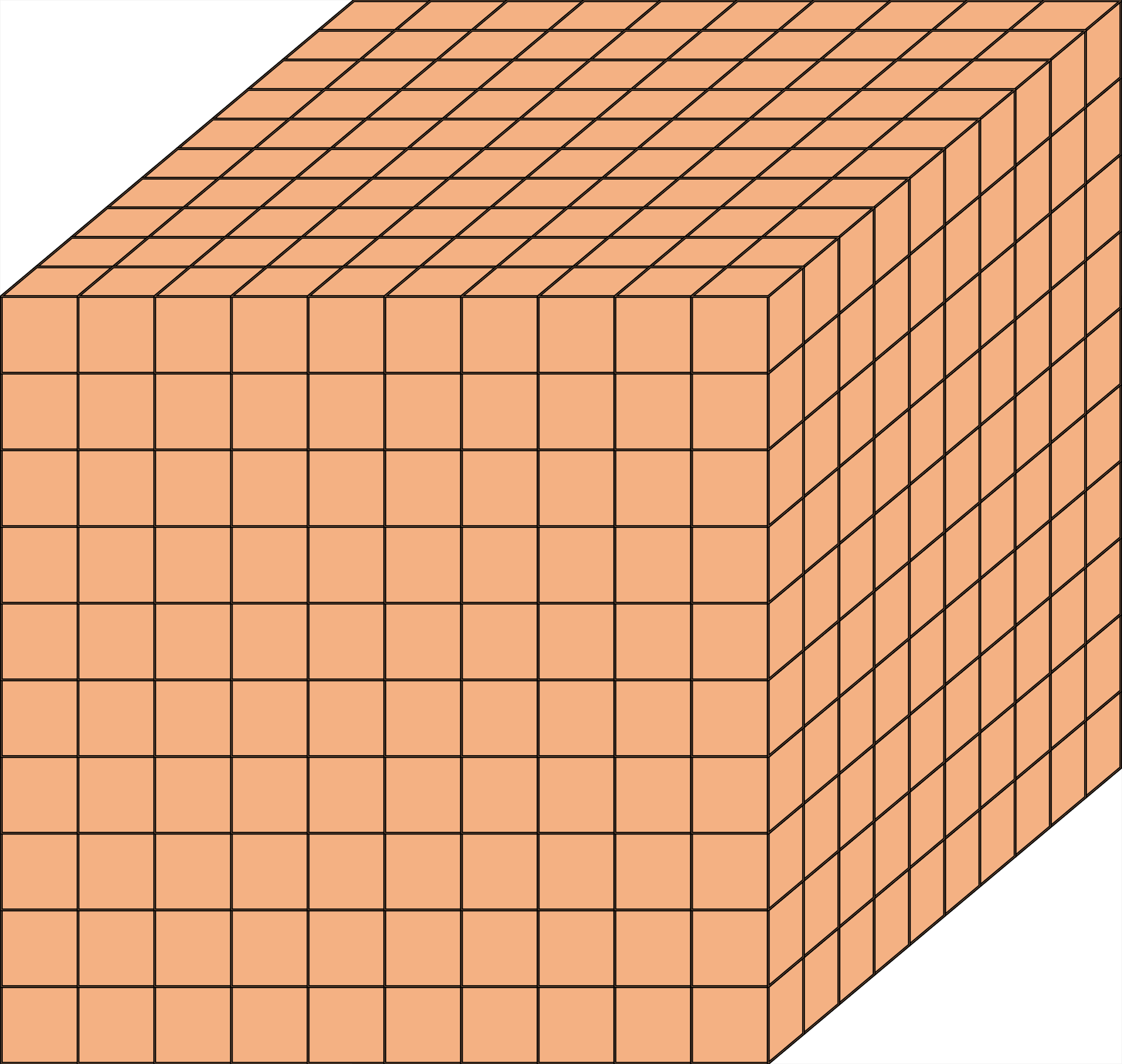 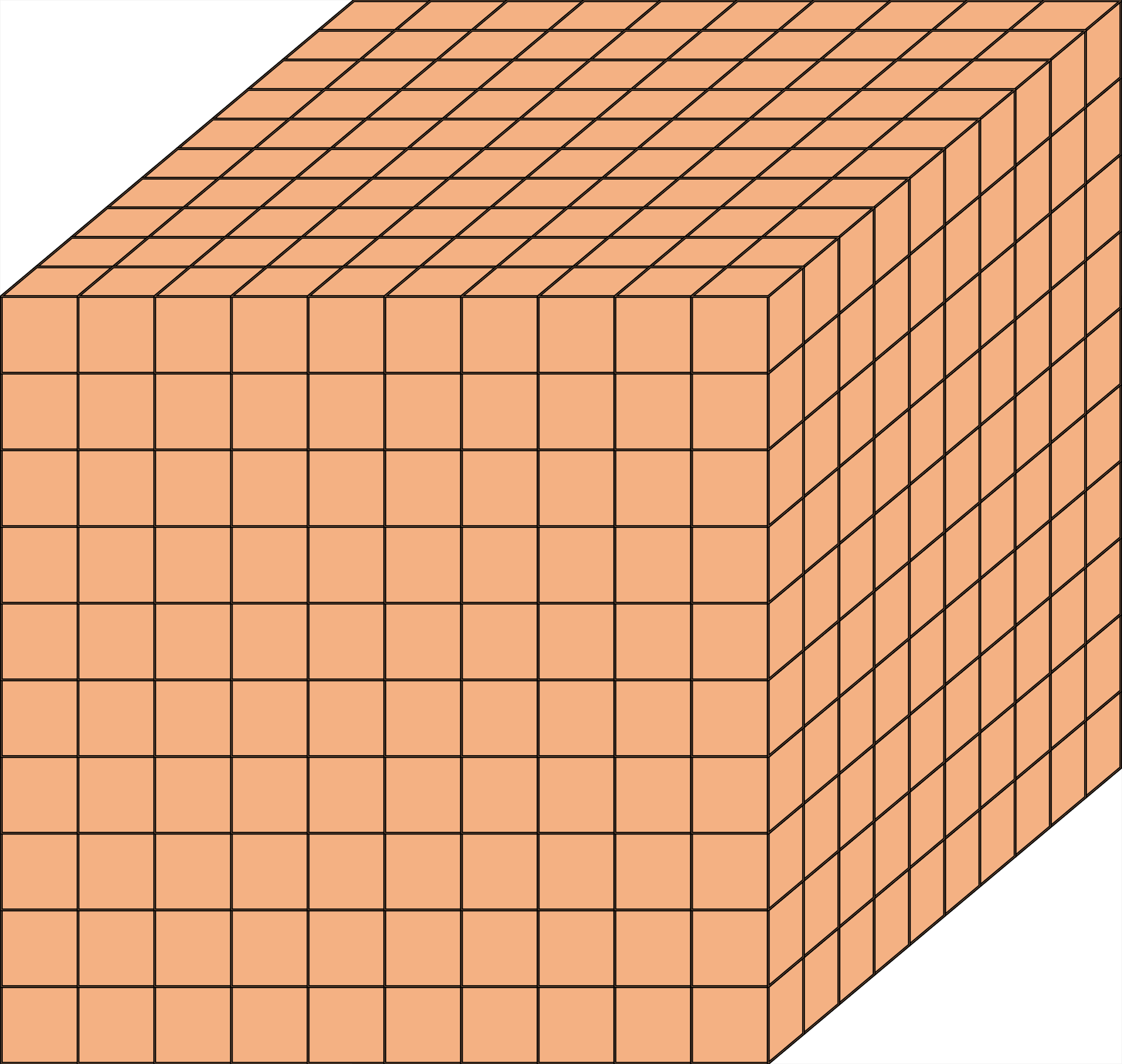 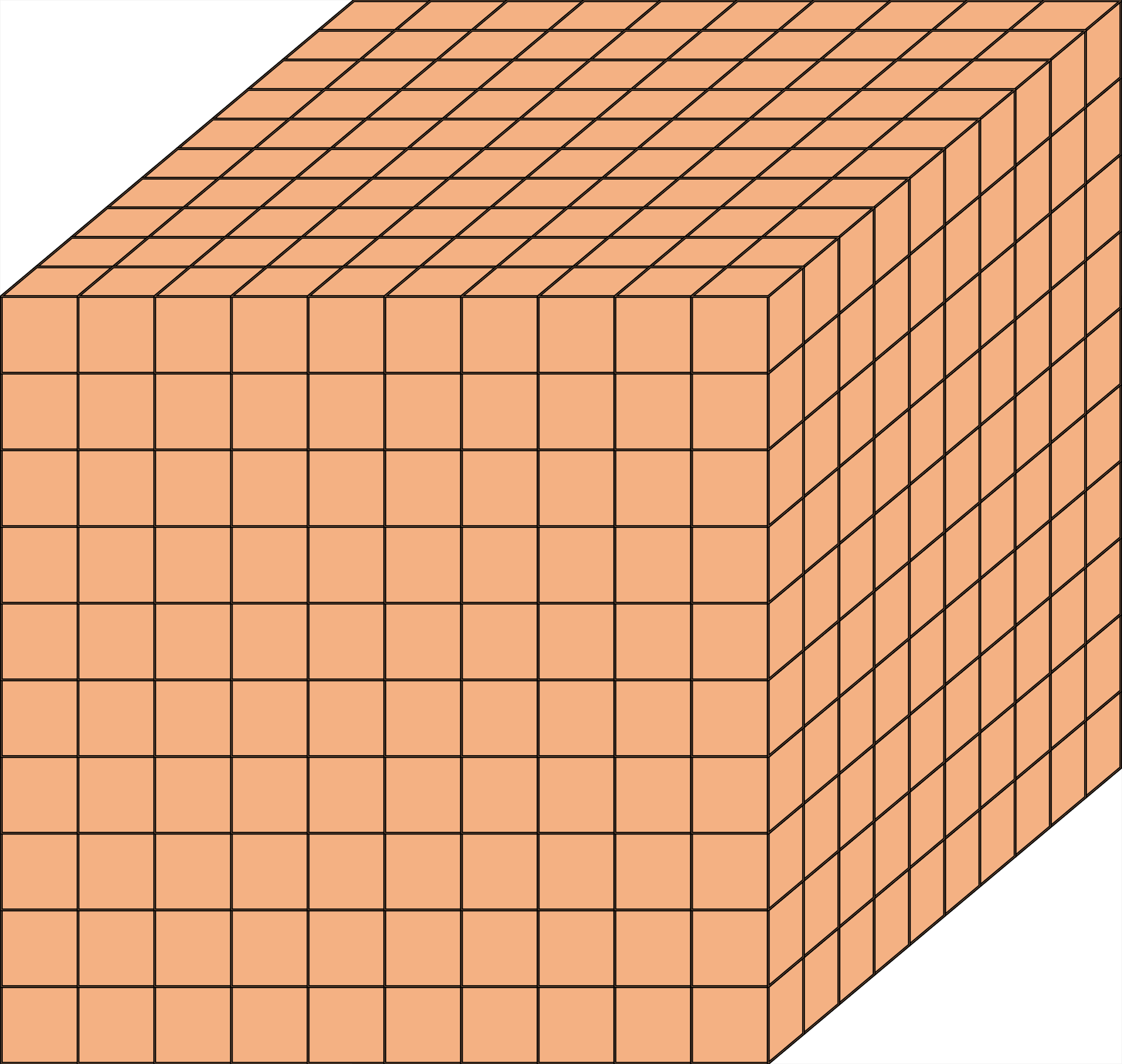 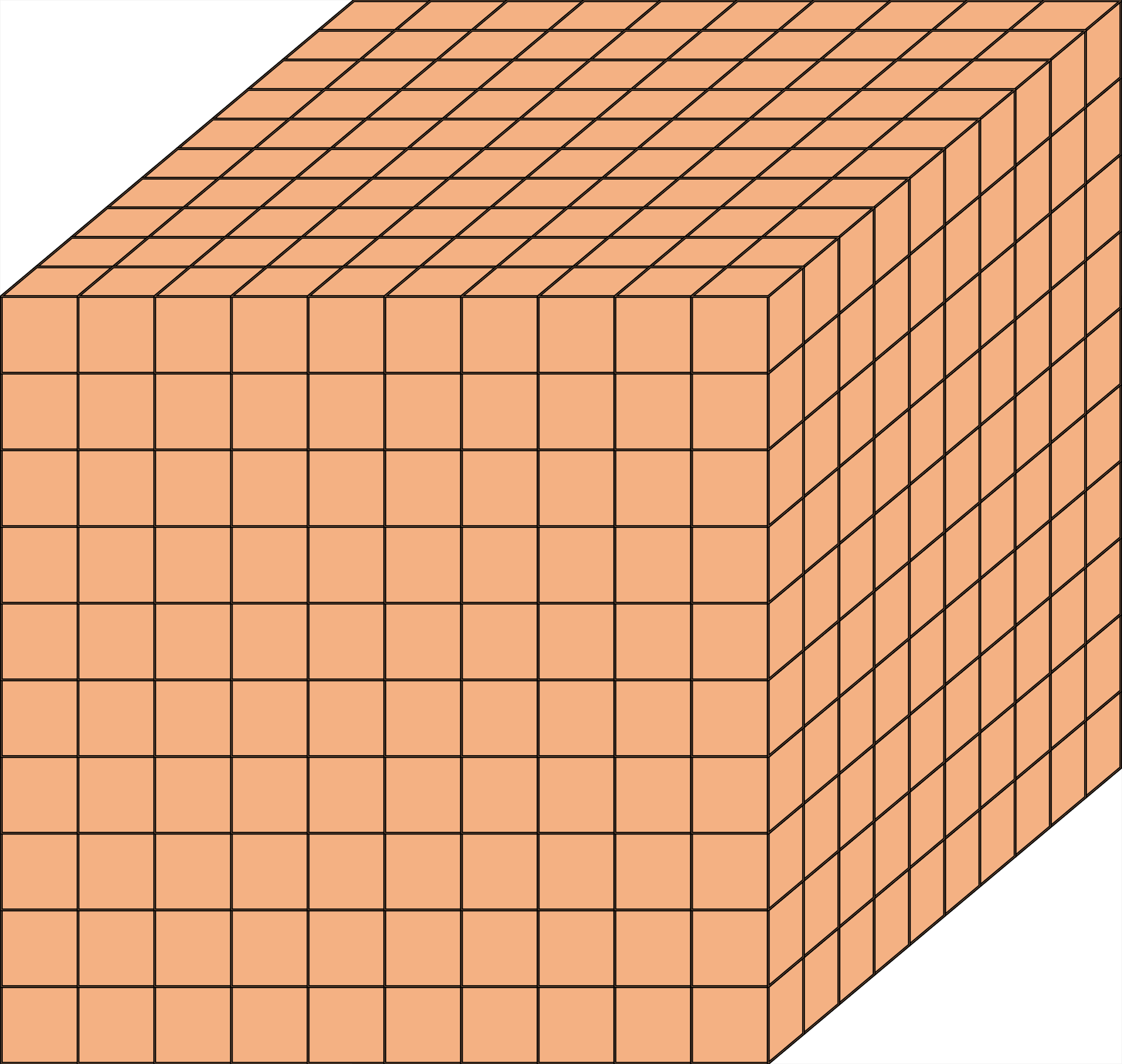 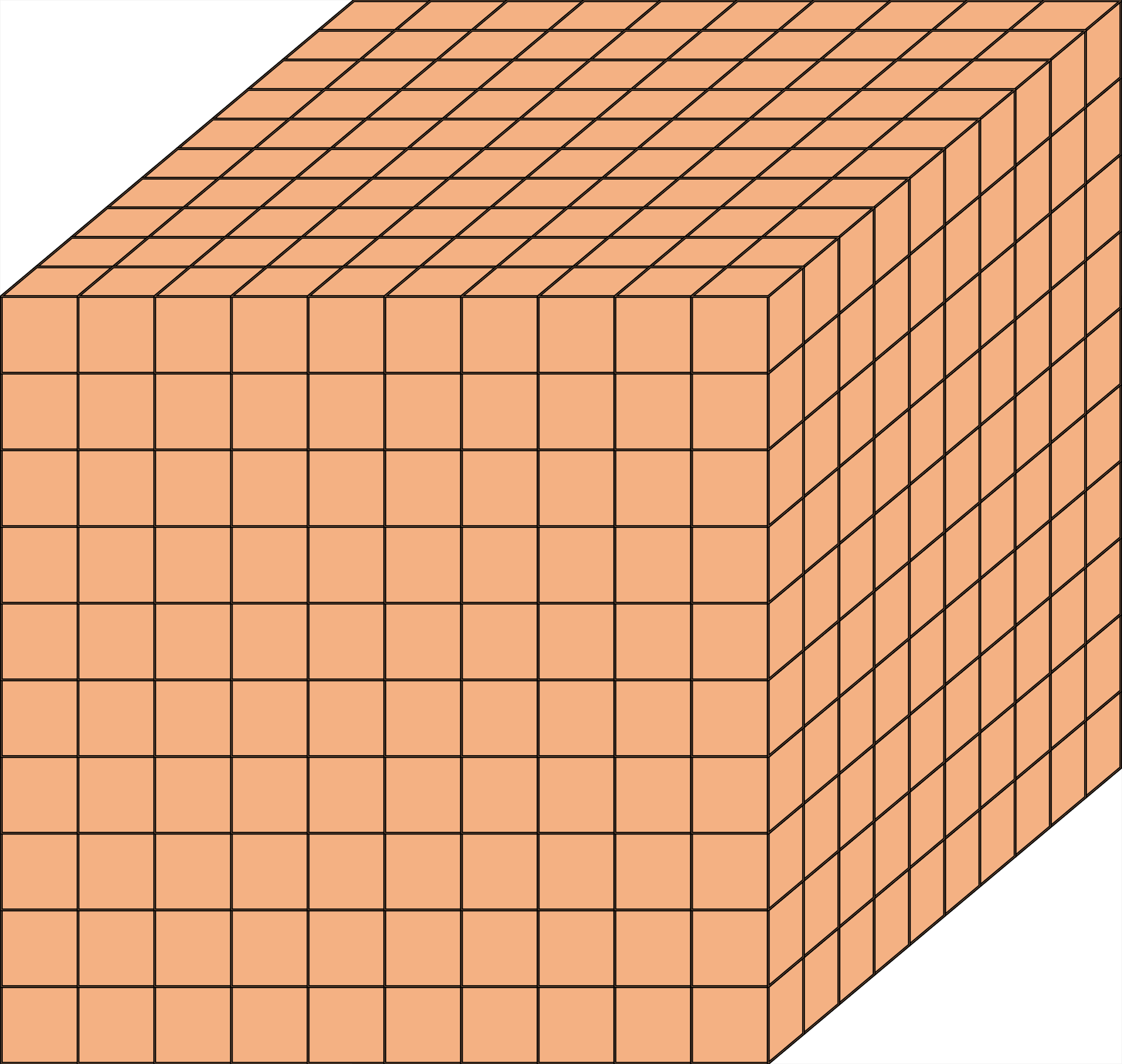 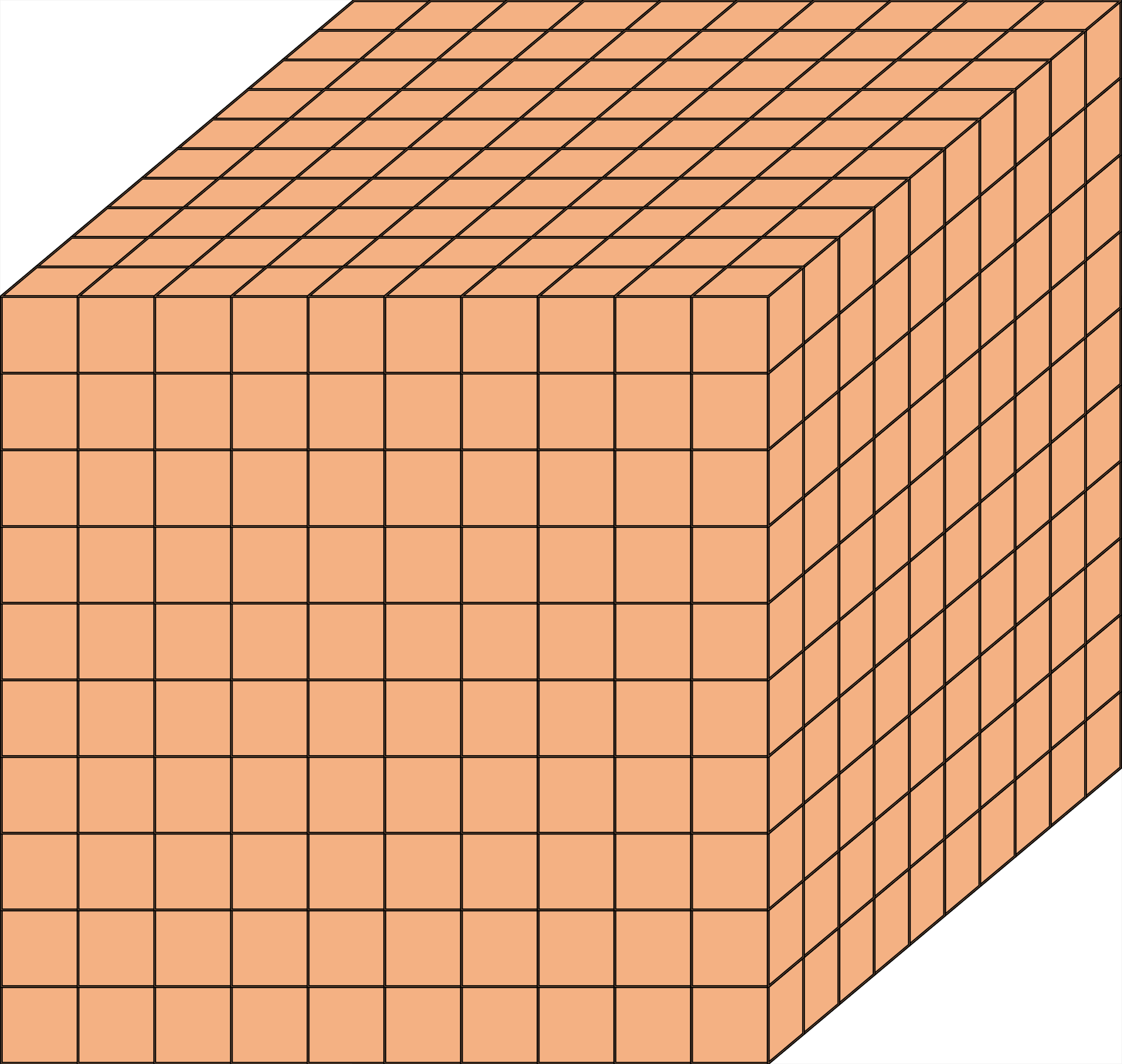 Drag the thousands,  hundreds, tens and ones to the correct column to make your number.
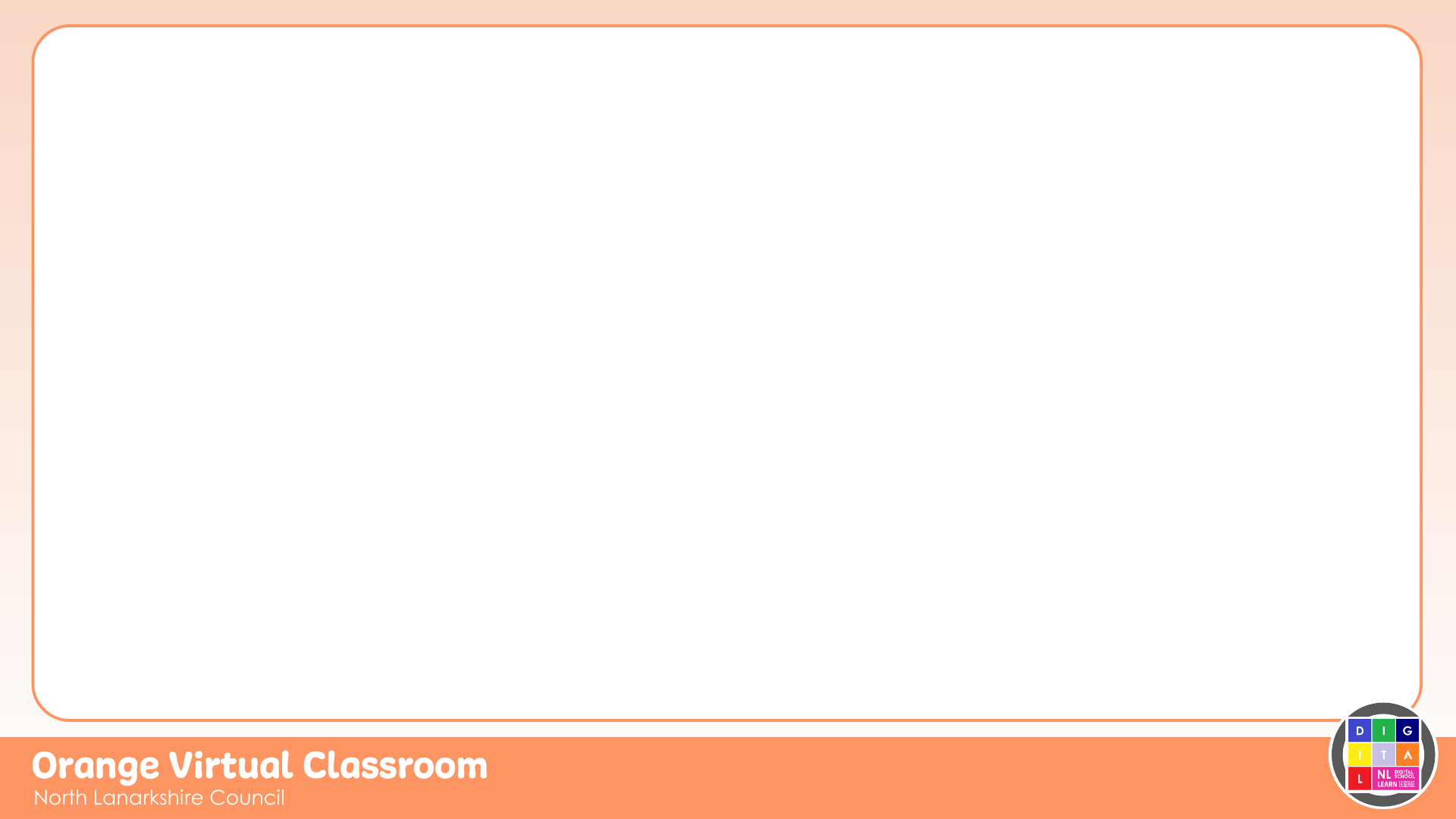 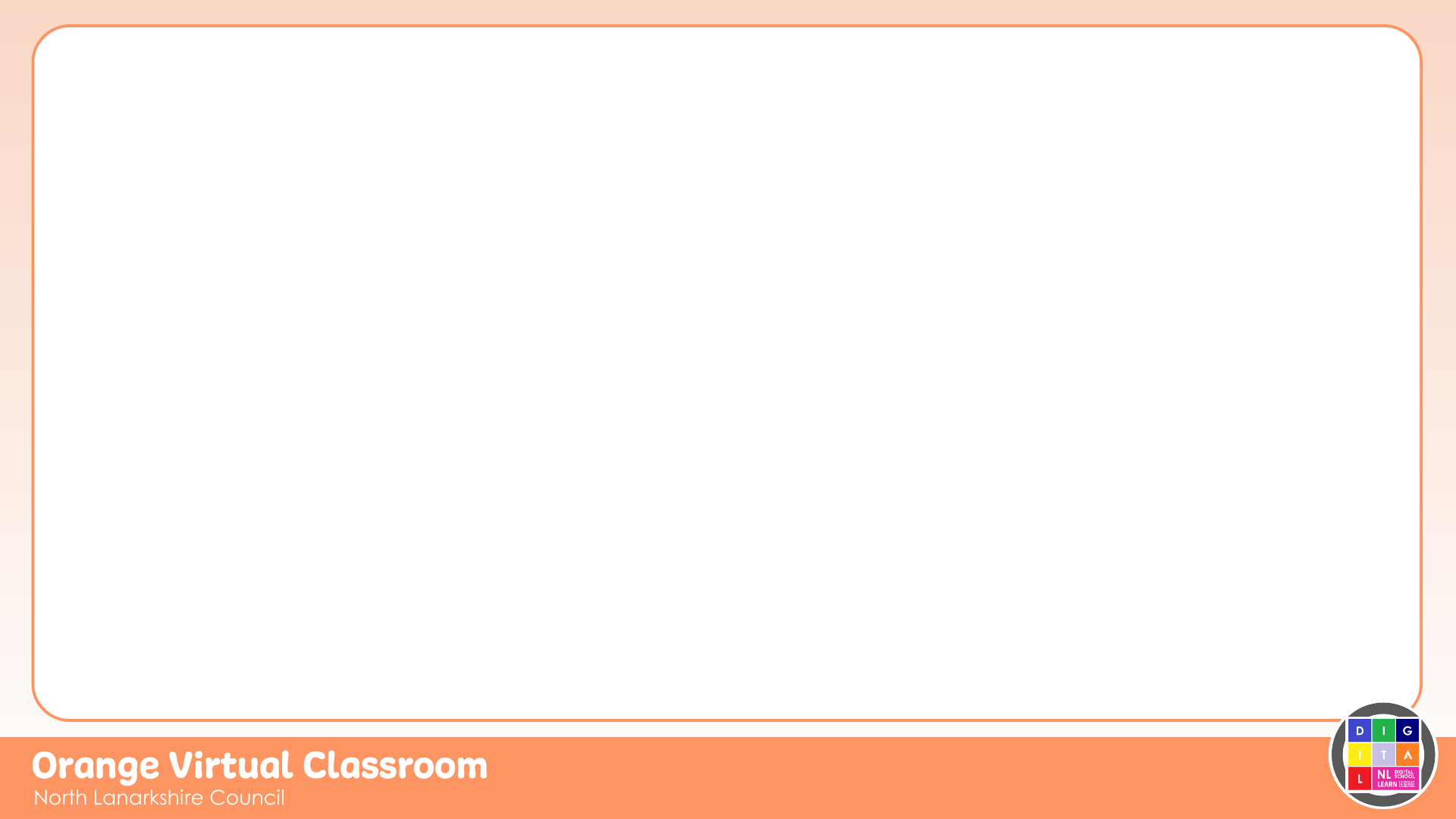 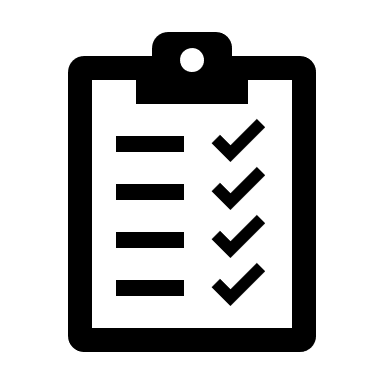 Self-Assessment
We will know if we have been successful if we can:
I need more help
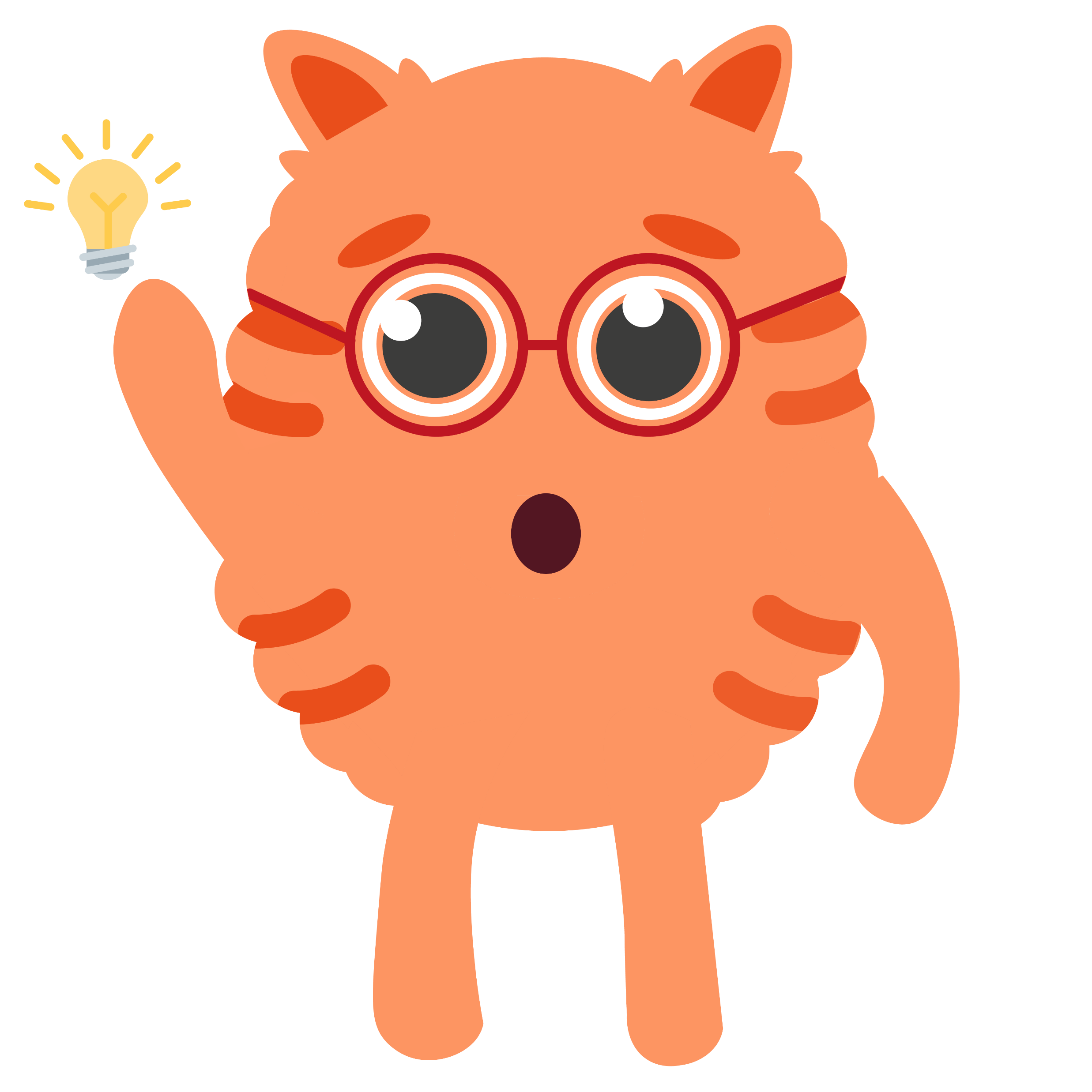 Organise dienes into correct place value column
Represent whole numbers to 100
Explain the link between digit, place and value
I am getting there
I can do this
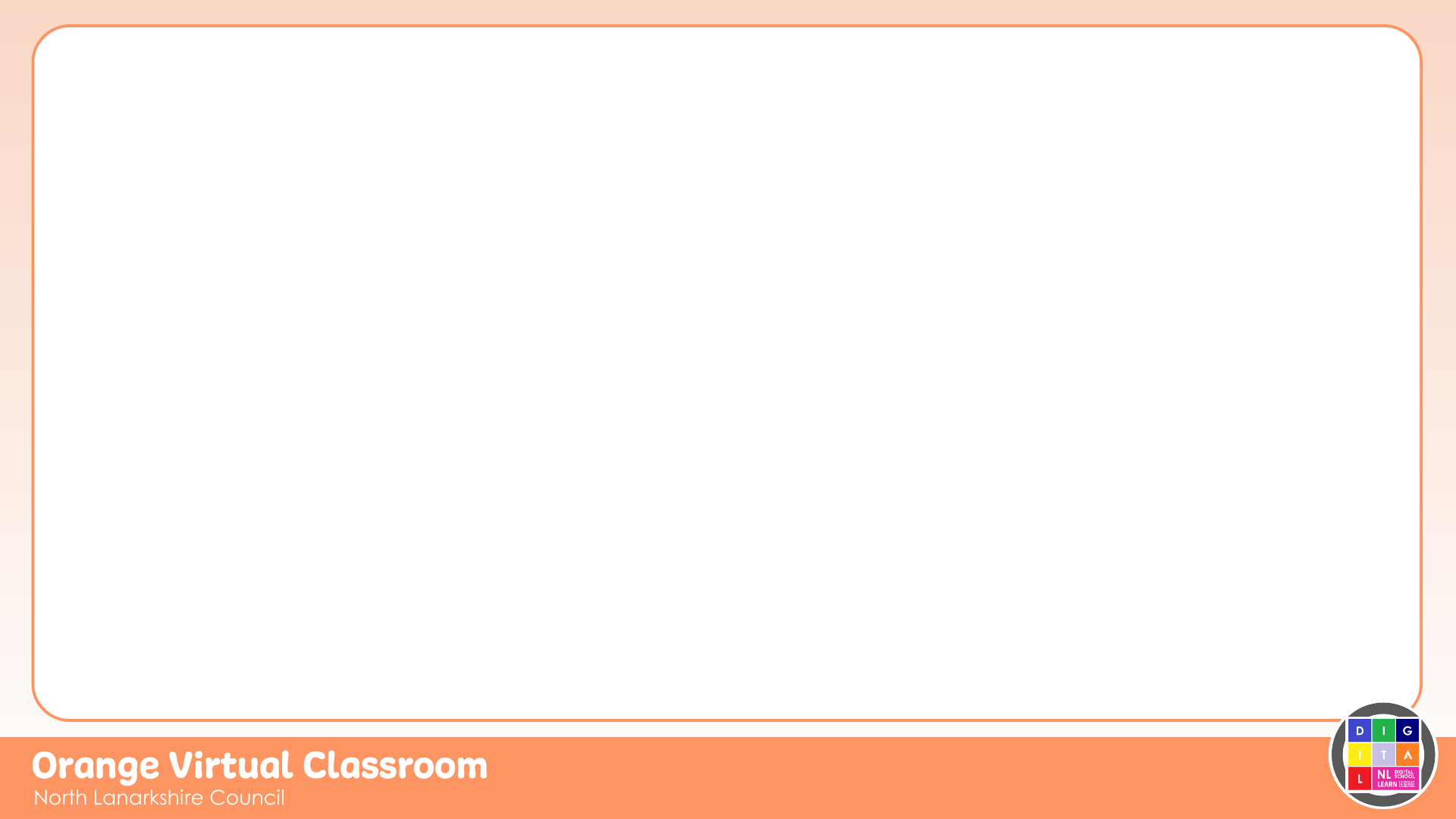 Share your learning
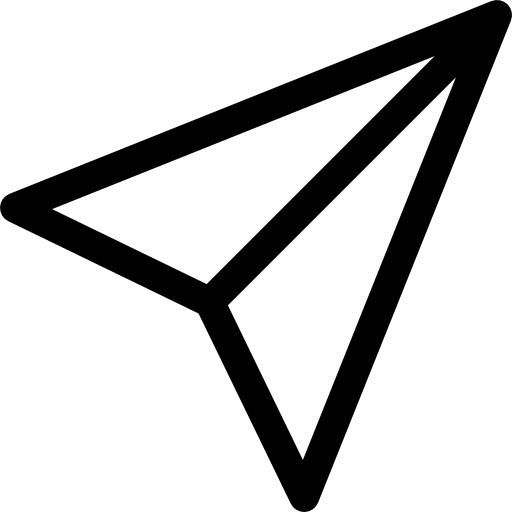 We love to see you all taking part in our lessons. Remember to share your learning with us on Twitter.
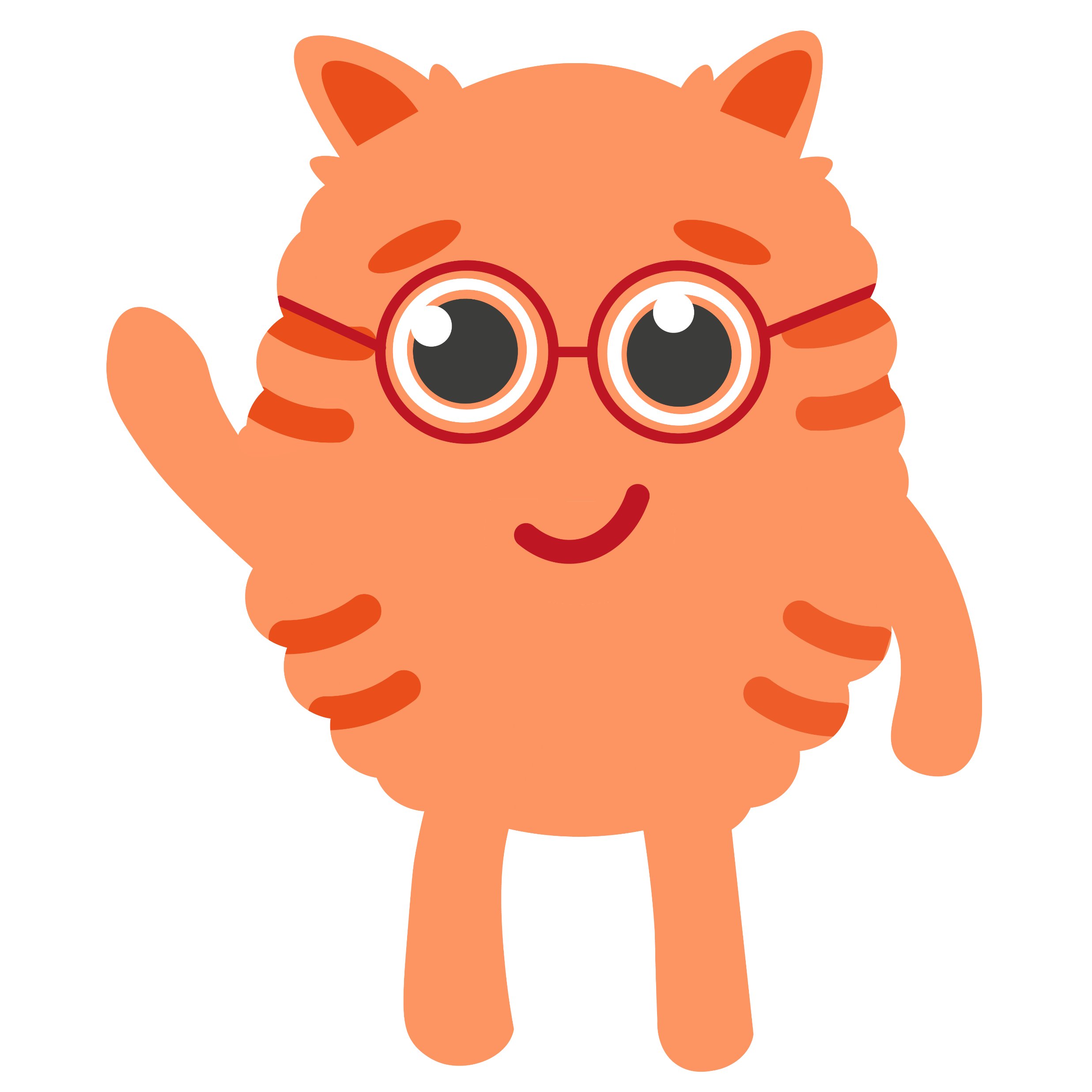 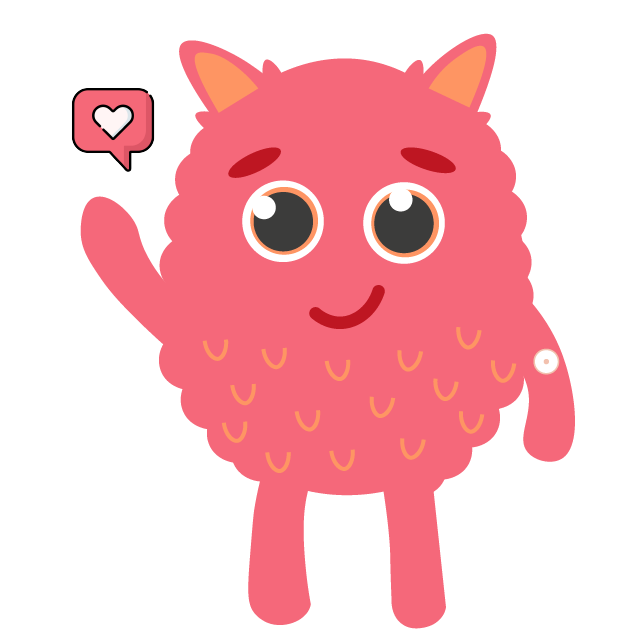 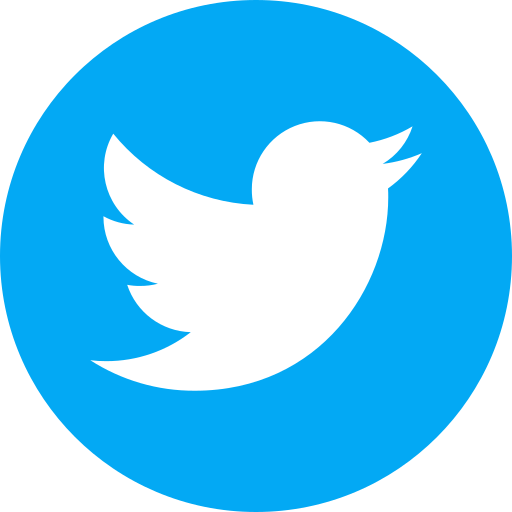 @NLDigitalSchool
#NLVirtualClassroom
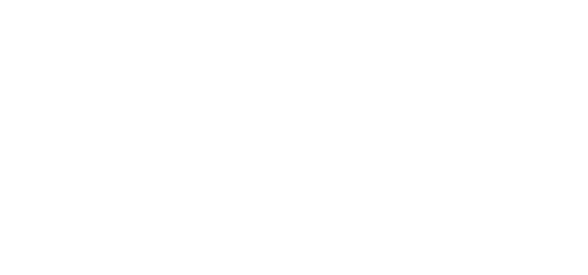 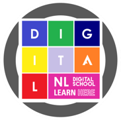 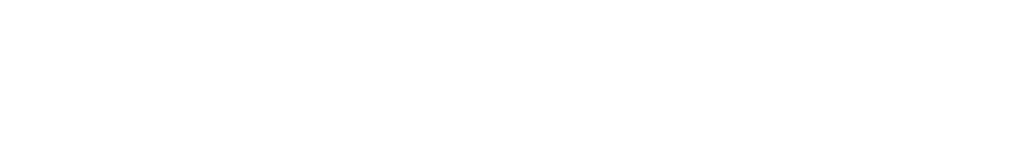 Images sourced from flaticon